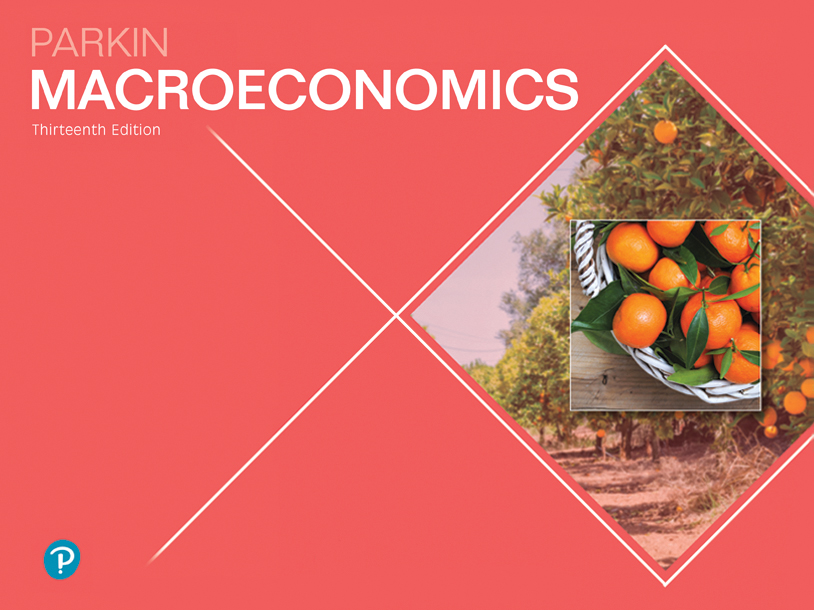 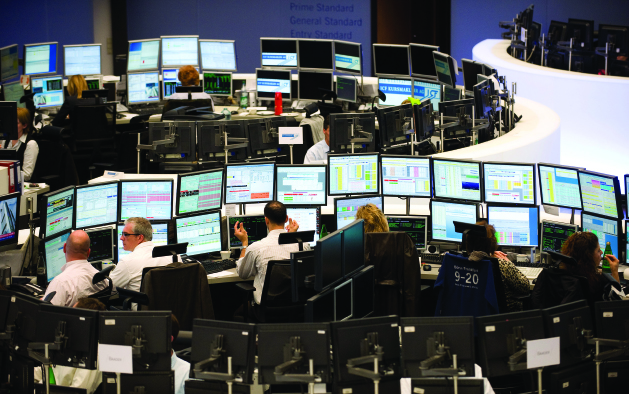 7
FINANCE, SAVING, AND INVESTMENT
[Speaker Notes: Notes and teaching tips: 5, 6, 11, 18, 20, 31, 37, 39, and 40. 
To view a full-screen figure during a class, click the expand button.
To return to the previous slide, click the shrink button.
To advance to the next slide, click anywhere on the full screen figure.
Applying the principles of economics to interpret and understand the news is a major goal of the principles course. You can encourage your students in this activity by using the two features: Economics in the News and Economics in Action.
(1) Before each class, scan the news and select two or three headlines that are relevant to your session today. There is always something that works. Read the headline and ask for comments, interpretation, discussion. Pose questions arising from it that motivate today’s class. At the end of the class, return to the questions and answer them with the tools you’ve been explaining.
(2) Once or twice a semester, set an assignment, for credit, with the following instructions:
(a) Find a news article about an economic topic that you find interesting.
(b) Make a short bullet-list summary of the article.
(c) Write and illustrate with appropriate graphs an economic analysis of the key points in the article.
Use the Economics in the News features in your textbook as models.]
After studying this chapter, you will be able to:
Describe the flow of funds in financial markets
Explain how financial decisions are made and the risks that arise from these decisions
Explain how lending and borrowing decisions interact in financial markets
Explain how governments influence financial markets
Financial Markets and Financial Institutions
To study the economics of financial institutions and markets we distinguish between
 Finance and money
 Physical capital and financial capital
Finance and Money
The study of finance looks at how households and firms obtain and use financial resources and how they cope with the risks that arise in this activity.
The study of money looks at how households and firms use it, how much of it they hold, how banks create and manage it, and how its quantity influences the economy.
Financial Markets and Financial Institutions
Capital and Financial Capital
Capital (or physical capital) is the tools, instruments, machines, buildings, and other items that have been produced in the past and that are used today to produce goods and services.
The funds that firms use to buy physical capital are called financial capital.
[Speaker Notes: Definitions and the meaning of investment in economics. The student has met the key definitions of investment in this chapter, but to be absolutely sure that they are remembered it is worth emphasizing that in economics, “capital” and “investment” without any qualification mean physical capital and purchase of newly produced physical capital goods. Everyday usage of investment as the purchase of stocks or bonds can lead to confusion. So it is worth getting these matters clear right from the start.]
Financial Markets and Financial Institutions
Capital and Investment
Gross investment is the total amount spent on purchases of new capital and on replacing depreciated capital.
Depreciation is the decrease in the quantity of capital that results from wear and tear and obsolescence.
Net investment is the change in the quantity of capital.
Net investment = Gross investment  Depreciation.
[Speaker Notes: A concrete understanding of stock and flow variables is an important building block to understanding economic principles. You can use “buckets” to convey the relationship between stock and flow variables. Buckets are easy to draw along with a simple faucet and hole in the bucket. You can use this illustration to show how the stock changes over time due to the inflow and outflow of material into the bucket. You can extend the use of buckets to any stock/flow concept like wealth or other resources.]
Financial Markets and Financial Institutions
Figure 7.1 illustrates the relationships among the capital, gross investment, depreciation, and net investment.
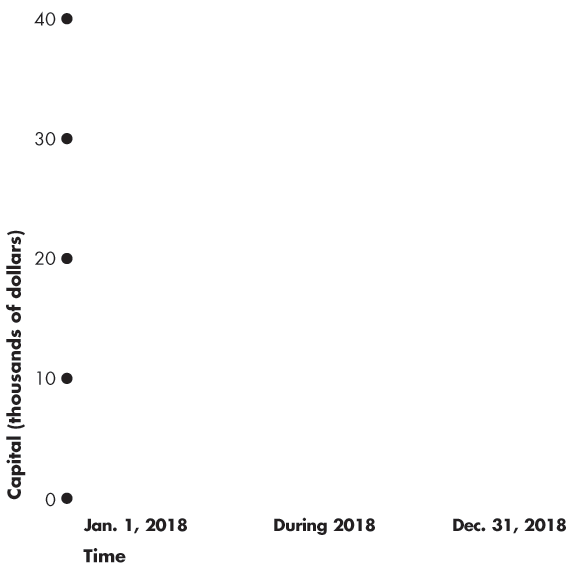 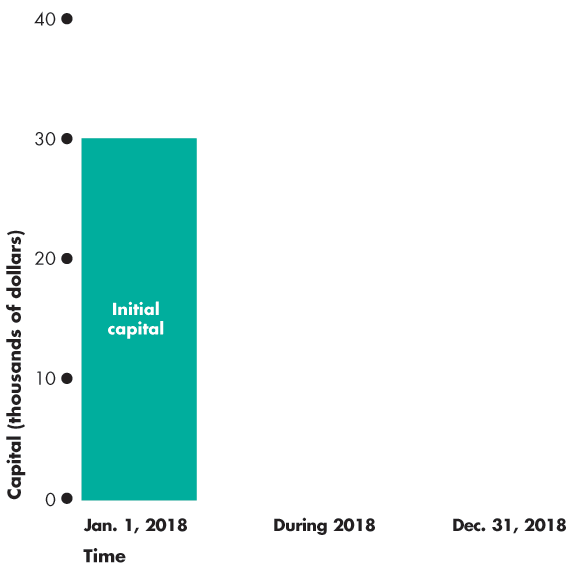 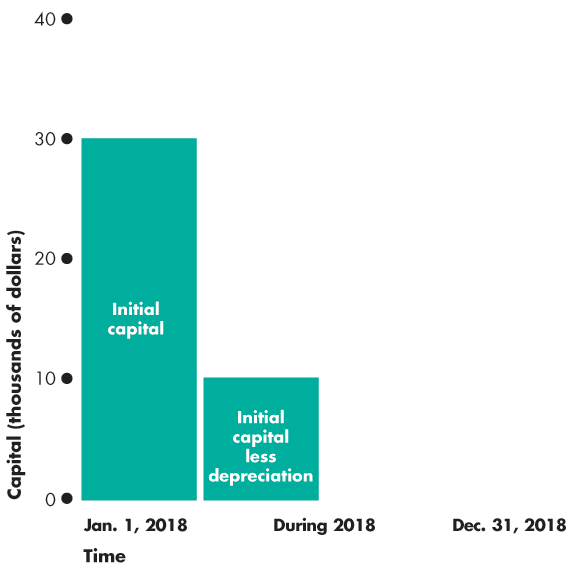 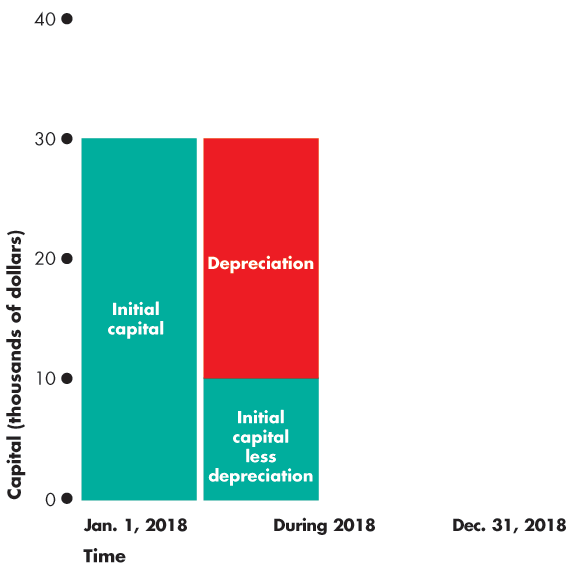 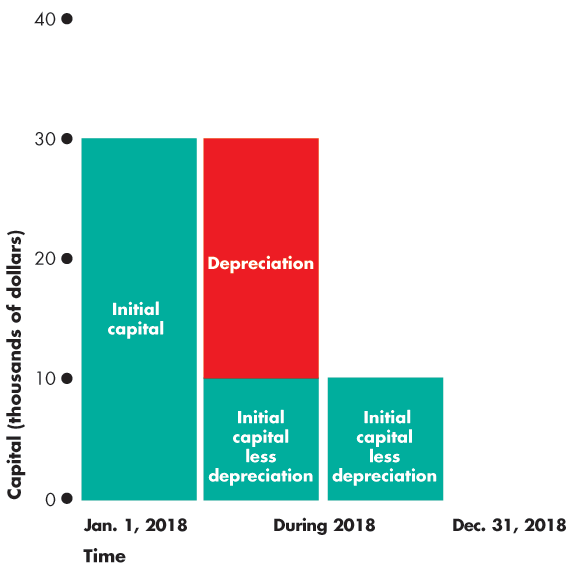 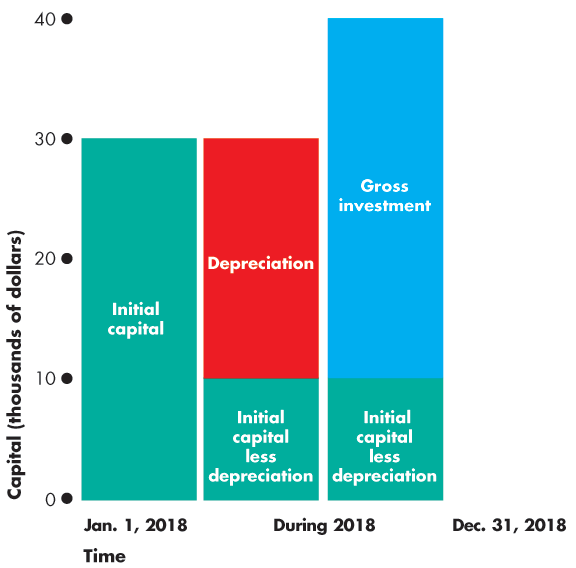 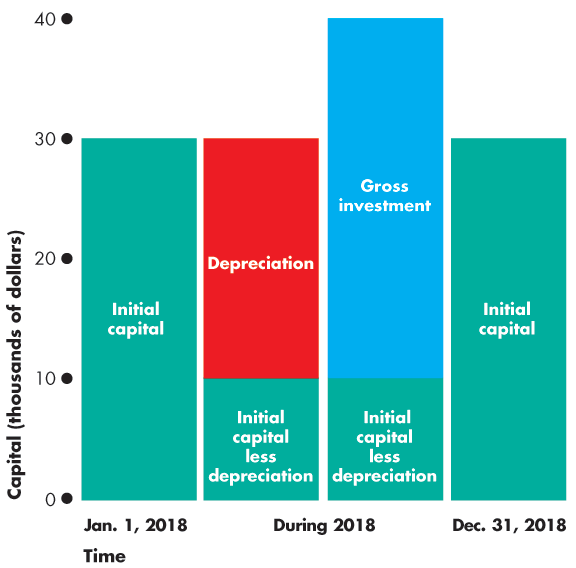 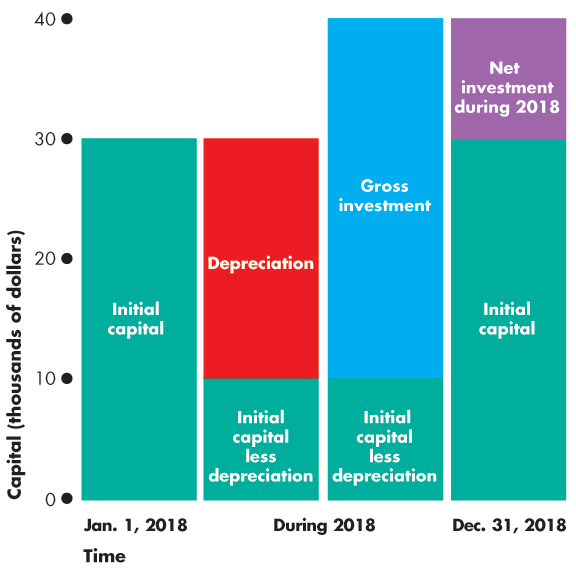 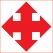 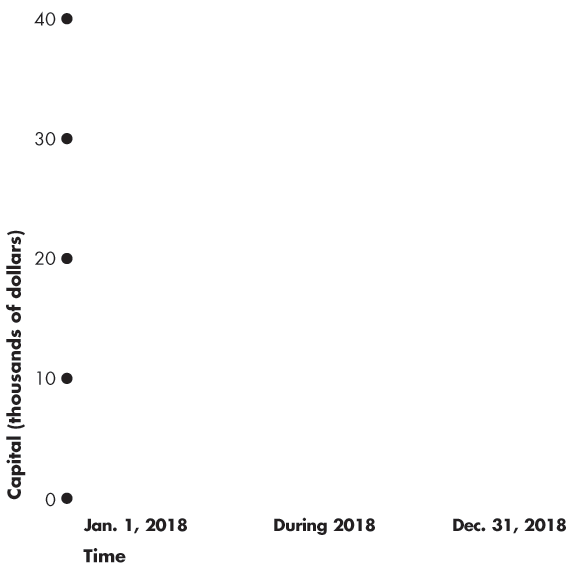 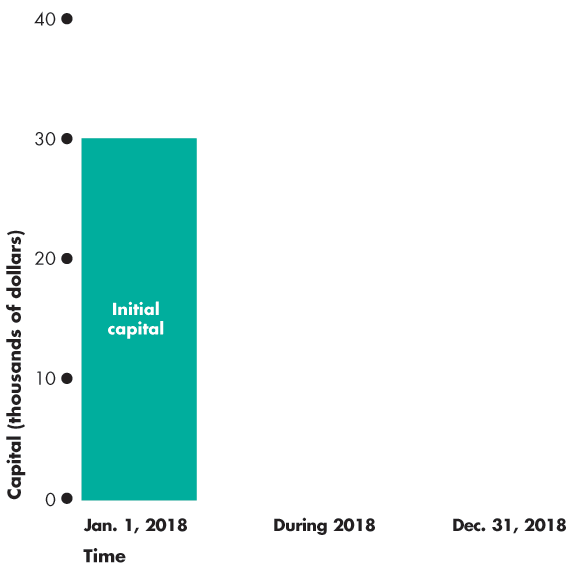 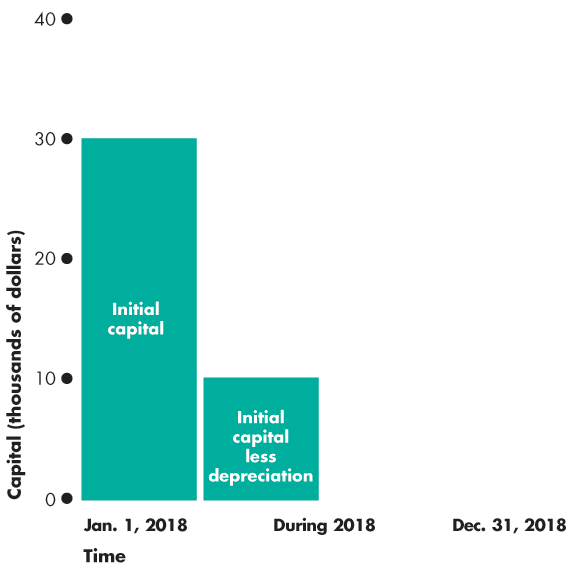 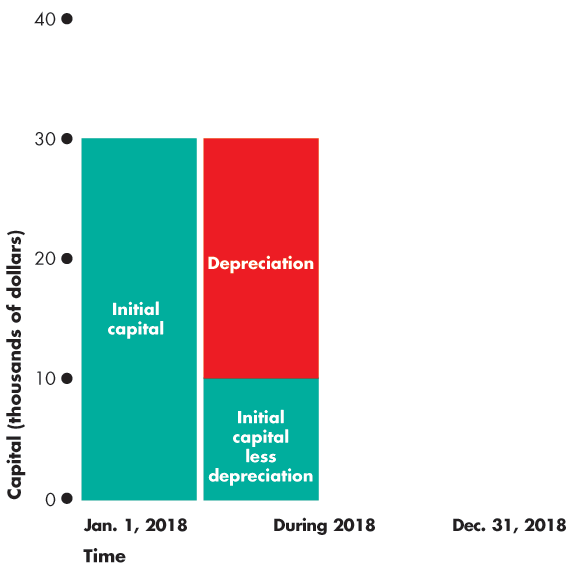 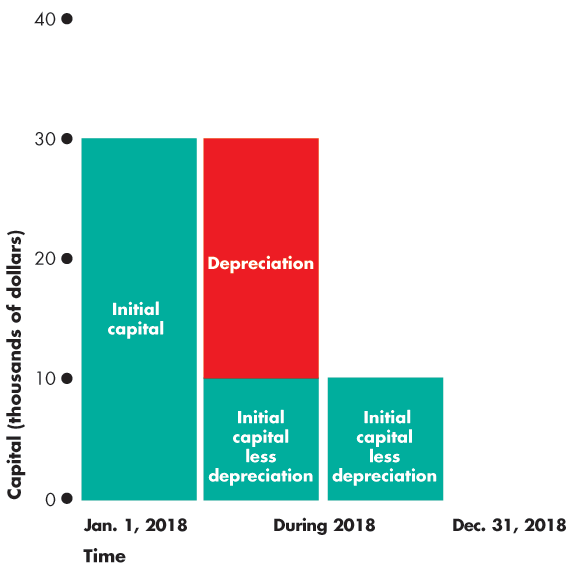 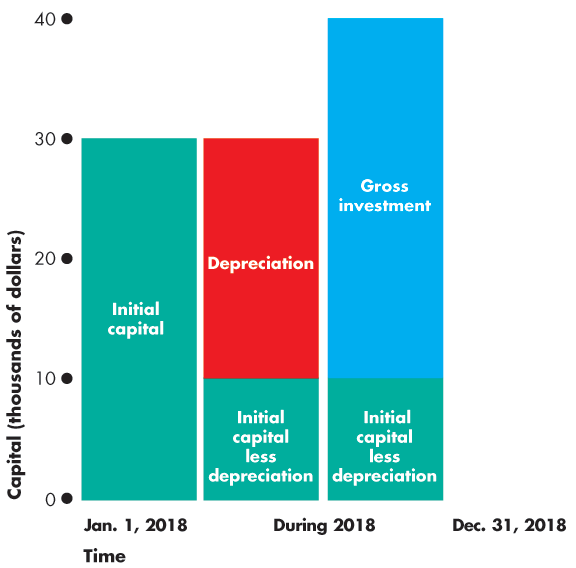 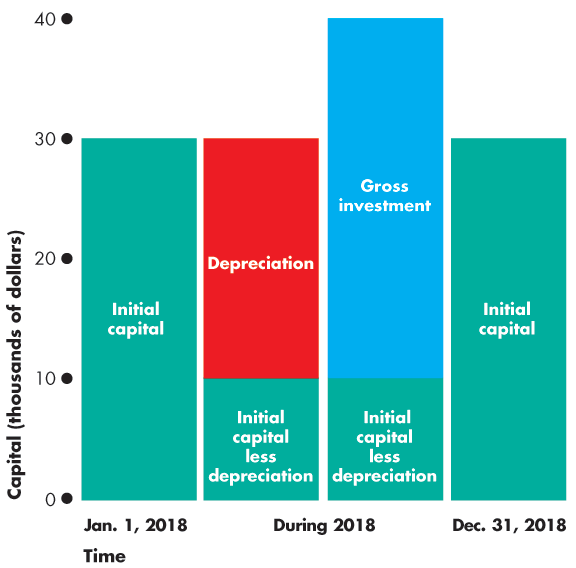 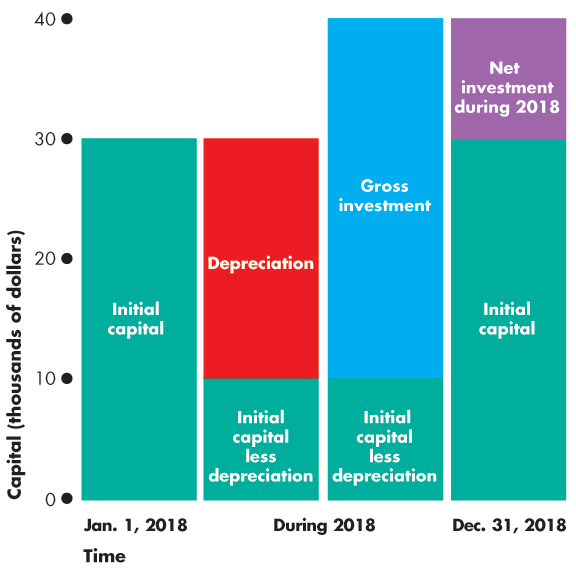 Financial Markets and Financial Institutions
Wealth and Saving
Wealth is the value of all the things that people own. 
Saving is the amount of income that is not paid in taxes or spent on consumption goods and services. 
Saving increases wealth. 
Wealth also increases when the market value of assets rises—called capital gains—and decreases when the market value of assets falls—called capital losses.
Financial Markets and Financial Institutions
Financial Capital Markets
Saving is the source of funds used to finance investment.
These funds are supplied and demanded in three types of financial markets:
 Loan markets
 Bond markets
 Stock markets
Financial Markets and Financial Institutions
Financial Institutions
A financial institution is a firm that operates on both sides of the markets for financial capital. 
It is a borrower in one market and a lender in another.
Key financial institutions are
 Commercial banks
 Government-sponsored mortgage lenders
 Mutual funds and Pension funds
 Insurance companies
The Federal Reserve
[Speaker Notes: Classroom activity
Check out Economics in Action: The Financial Institutions and Flows]
Financial Markets and Financial Institutions
Funds that Finance Investment
Funds come from three sources:
1. Household saving S
2. Government budget surplus (T – G)
3. Borrowing from the rest of the world (M – X)
Figure 7.2 on the next slide illustrates the flows of funds that finance investment.
Financial Markets and Financial Institutions
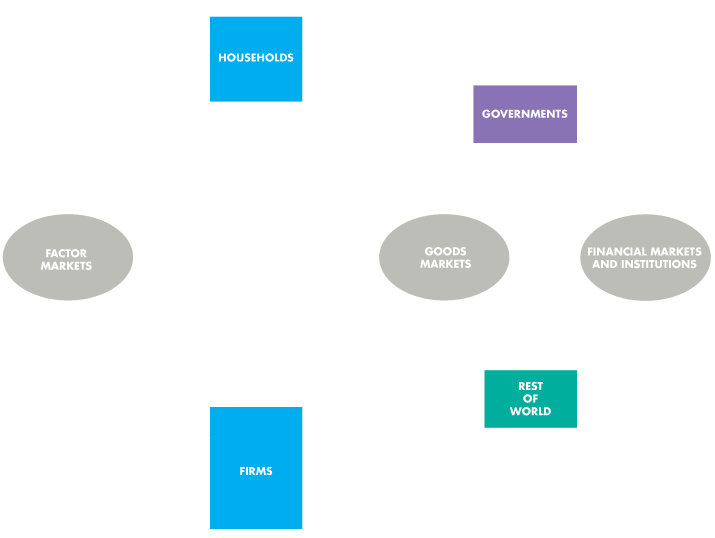 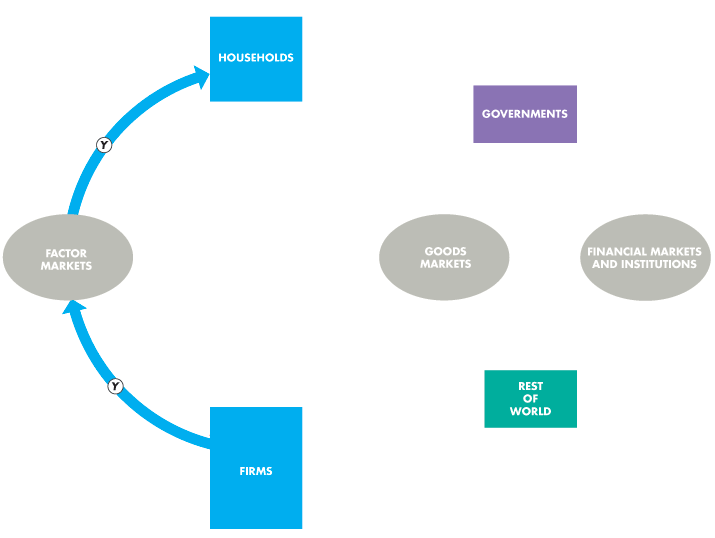 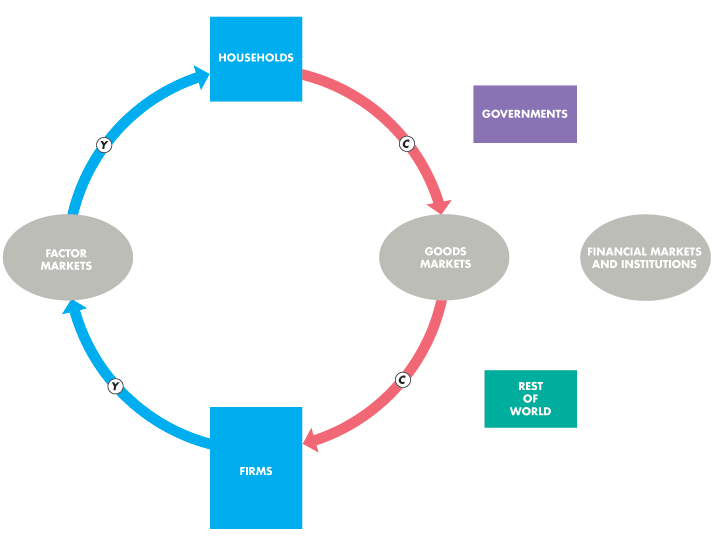 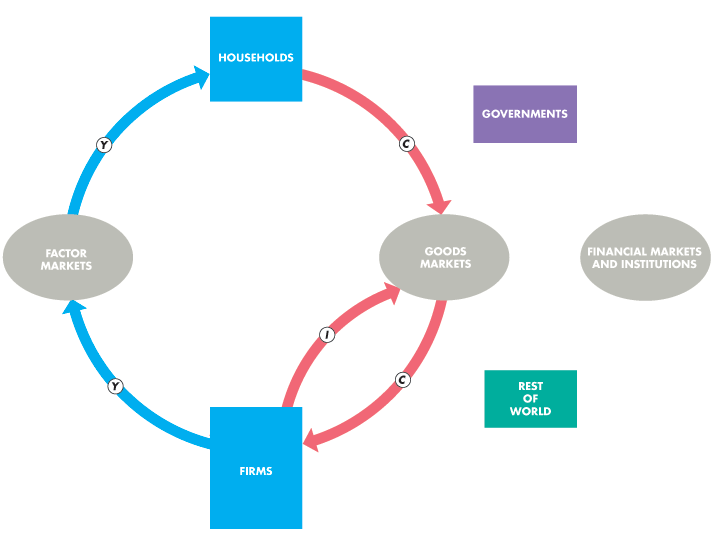 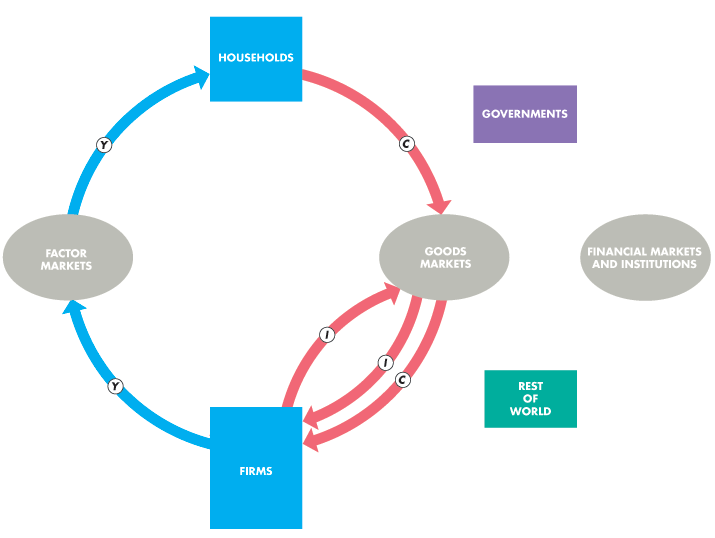 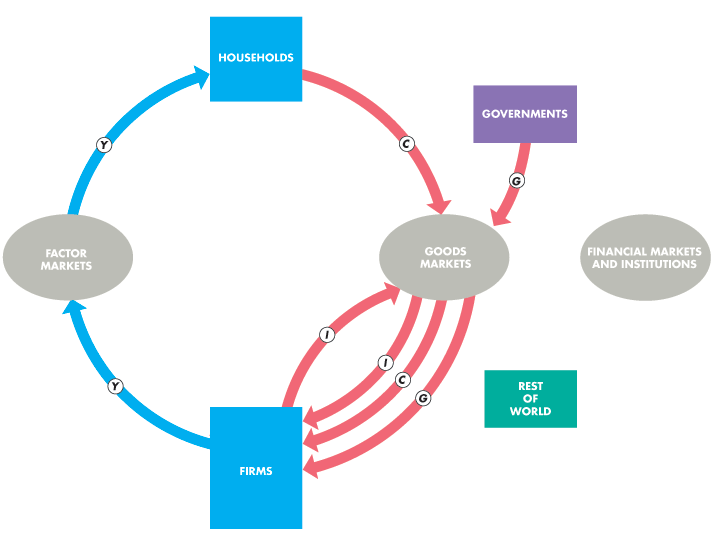 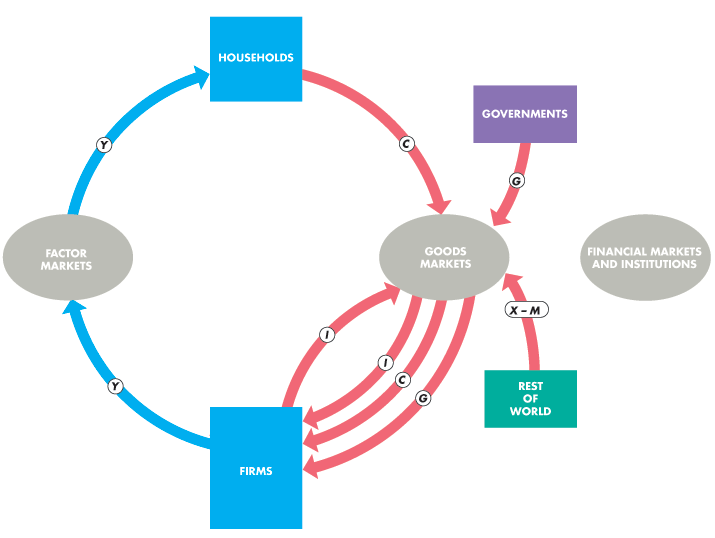 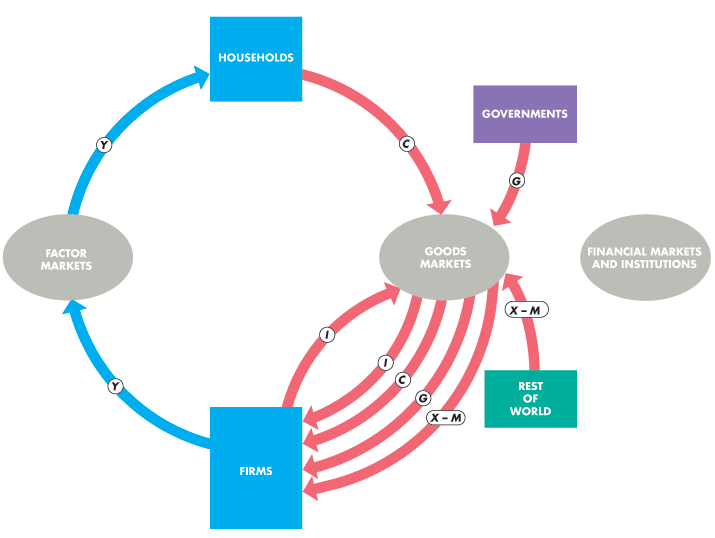 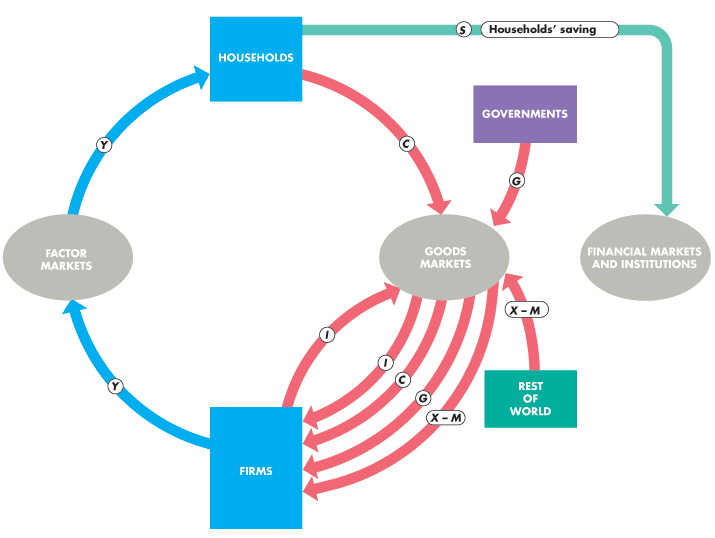 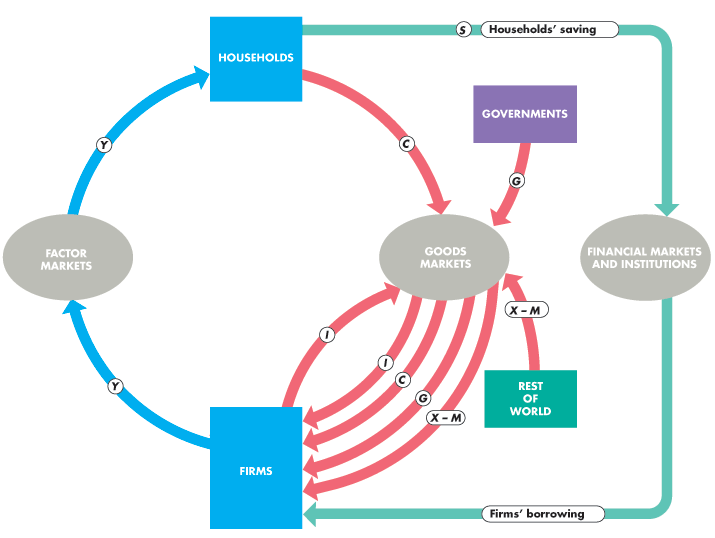 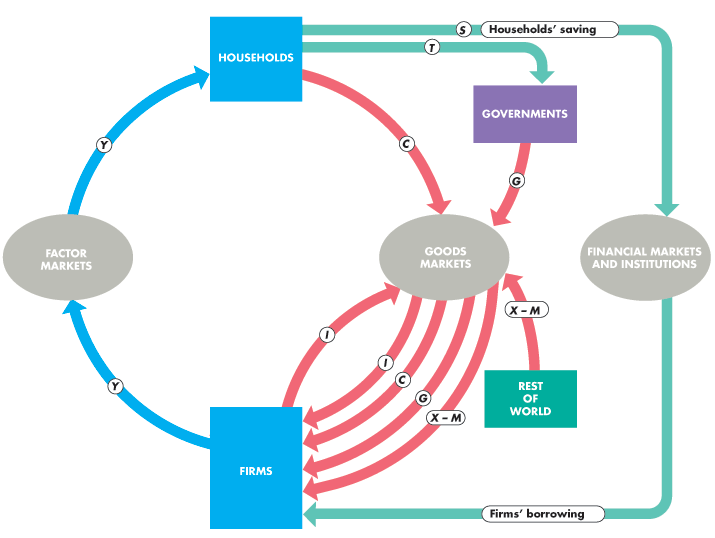 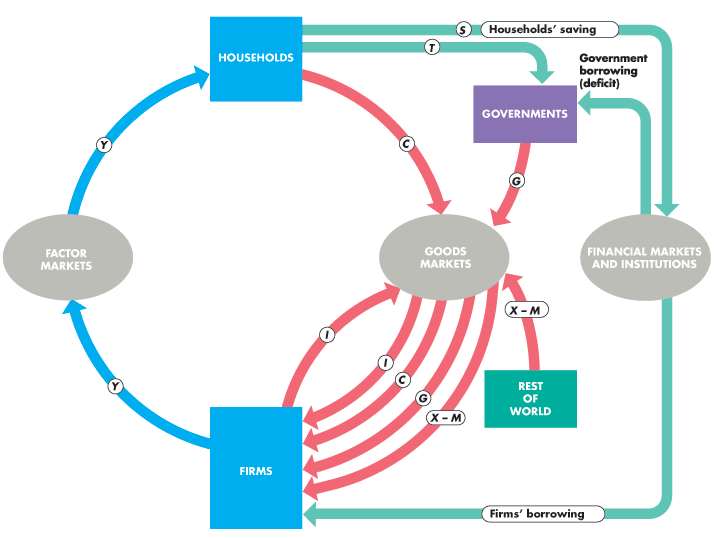 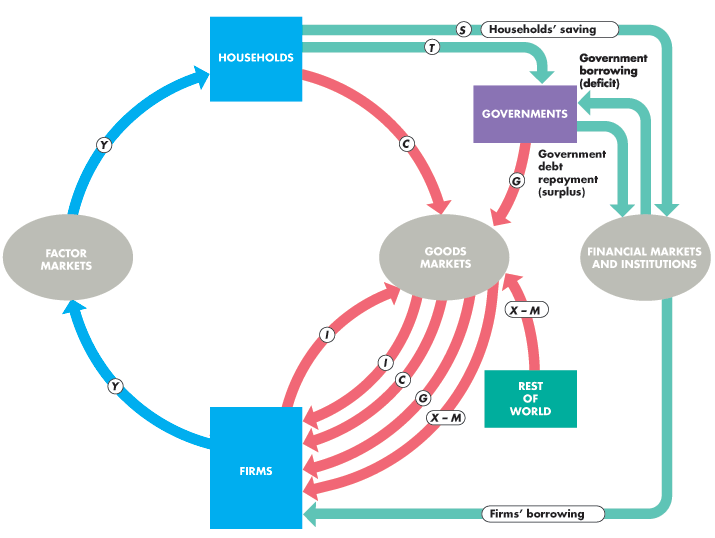 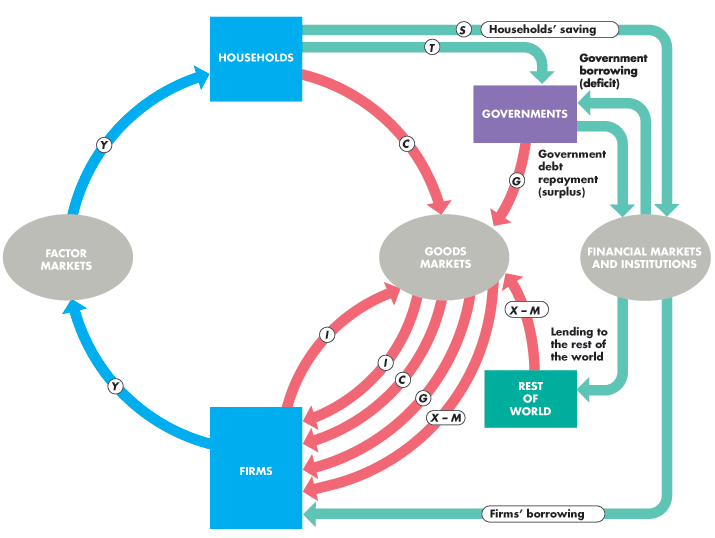 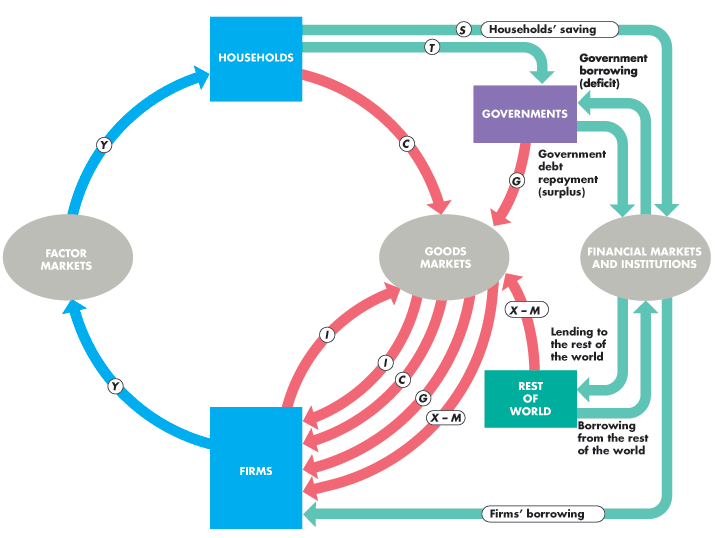 Financial Decisions and Risk
Financial markets and institutions enable us to make decisions about the timing of our use of scarce resources, and to manage the risks that arise from these decisions.
The Time Value of Money 
To compare current and future dollars, we convert future dollars, called “future value,” to current dollars, called “present value.” 
Present value of Future amount, n years in the future when the interest rate is r percent equals
		Future amount divided by (1 + r)n
Financial Decisions and Risk
Net Present Value 
Net present value is the present value of all the future flows of money that arise from a financial decision minus the initial cost of the decision. 
An example:
Jack can make a game bot for $500 and sell it after two years for $2,420. The interest rate is 10 percent a year.
The present value of $2,420 two years in the future is $2,420 divided by (1 + 0.1)2, which is $2,000.
The net present value of Jack’s bot equals $2,000 – $500, or $1,500.
Financial Decisions and Risk
Decision Rule
The financial decision rule is: If the net present value is positive, do it! 
If the net present value is negative, don’t do it!
Following this decision rule maximizes wealth when the future money flows are not risky. 
Where the future is uncertain, the rule is modified to: Do it if the net present value is large enough to make a loss sufficiently unlikely.
Financial Decisions and Risk
Financial Risk: Insolvency and Illiquidity
A financial institution’s net worth is the total market value of what it has lent minus the market value of what it has borrowed. 
If net worth is positive, the institution is solvent and can remain in business. 
But if net worth is negative, the institution is insolvent and will go out of business.
Financial Decisions and Risk
Market Risk: Interest Rates and Asset Prices
The interest rate on a financial asset equals the interest received expressed as a percentage of the price of the asset.
For example, if the price of the asset is $50 and the interest is $5, then the interest rate is 10 percent.
If the asset price rises (say to $200), other things remaining the same, the interest rate falls (2.5 percent). 
If the asset price falls (say to $20), other things remaining the same, the interest rate rises (to 25 percent).
[Speaker Notes: It is helpful to show explicitly how the market price of a bond is determined by the current interest rate. Using an example of a government bond will be useful for future chapters on monetary and fiscal policy. Explain that a bond is an “IOU” from the issuer and its basic components are its term, face value and coupon payment. For example, a bond might have a $10,000 face value with a coupon payment of $500 for the next 5 years. Point out to your students that this coupon payment means that the bond is essentially paying an interest rate of 5 percent for the next five years…at least as long as its price is $10,000. Explain how the bond can be traded in the secondary market and ask them what they think the bond’s price would be if the market interest rate rose to 6 percent. Make clear that when the interest rate rises to 6 percent, that means that “new” government bonds with a $10,000 face value will sell for $10,000 and will pay a $600 coupon payment. Your students should be able to see that the “old” bond must be worth less than the new bond because the old bond has a smaller coupon payment. Tell your students that while it is possible to determine the precise price for which the old bond will trade, your key point is that the price has fallen from $10,000 to something less. In other words, an increase in the interest rate has lowered the price of (old) bonds!]
Financial Decisions and Risk
Getting Real
An economy with inflation has two interest rates:
The nominal interest rate and the real interest rate.
The nominal interest rate is the number of dollars that a borrower pays and a lender receives in interest in a year expressed as a percentage of the number of dollars borrowed and lent.
For example:
If the annual interest paid on a $500 loan is $25, the nominal interest rate is 5 percent per year.
Financial Decisions and Risk
The real interest rate is the nominal interest rate adjusted to remove the effects of inflation on the buying power of money.
The real interest rate is approximately equal to the nominal interest rate minus the inflation rate.
For example:
If the nominal interest rate is 5 percent a year and the inflation rate is 2 percent a year, the real interest rate is 3 percent a year.
The real interest rate is the opportunity coast of borrowing.
[Speaker Notes: Real versus nominal interest rate. To drive home the distinction between the nominal interest rate and real interest rate, ask your class if an interest rate of 10 percent is high. Almost assuredly they will respond with a resounding “Yes.” Point out to them that around 1980 a 10 percent interest rate was exceedingly low. At the time a typical interest rate was between 12 percent and 17 percent, depending on the riskiness of the asset and the length of the loan. What accounts for the difference between then and now? The answer is simple: inflation. In 1980 the inflation rate was running at more than 10 percent per year. Given the high inflation rate, the nominal interest rate adjusted so that it, too, was high. Most of the dollars lenders received as (nominal) interest went to keeping their purchasing power intact. But the real interest rate at that time was not much different than the real interest rate nowadays. In other words, the increase in purchasing power received by lenders (the real interest rate) in the 1980s was about the same as the increase in purchasing power received by lenders today.

Classroom activity
Check out Economics in Action: Nominal and Real Interest Rates]
The Loanable Funds Market
The market for loanable funds is the aggregate of all the individual financial markets.
The market for loanable funds determines the real interest rate, the quantity of funds loaned, saving, and investment.
We’ll start by ignoring the government and the rest of the world.
The Demand for Loanable Funds
The quantity of loanable funds demanded depends on
1. The real interest rate
2. Expected profit
The Loanable Funds Market
Demand for Loanable Funds Curve
The demand for loanable funds is the relationship between the quantity of loanable funds demanded and the real interest rate when all other influences on borrowing plans remain the same.
Business investment is the main item that makes up the demand for loanable funds.
The Loanable Funds Market
Figure 7.3 shows the demand for loanable funds curve.
A rise in the real interest rate decreases the quantity of loanable funds demanded.
A fall in the real interest rate increases the quantity of loanable funds demanded.
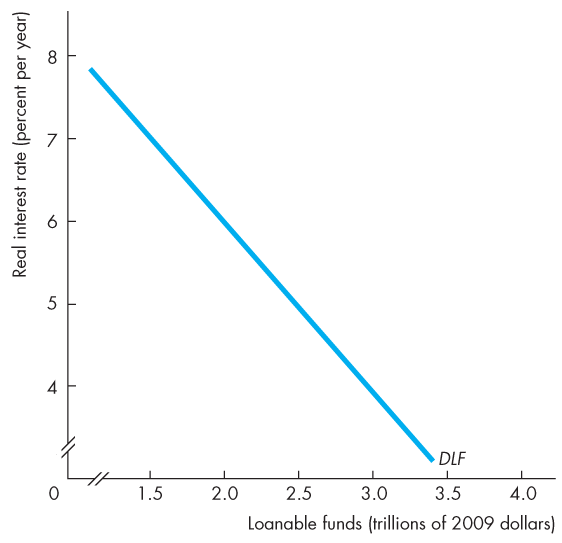 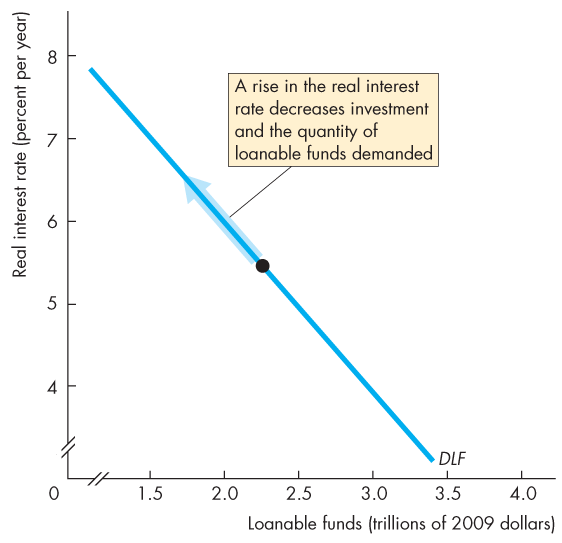 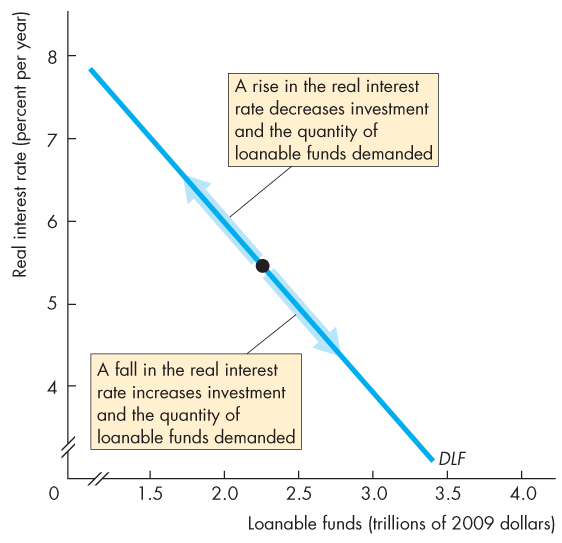 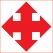 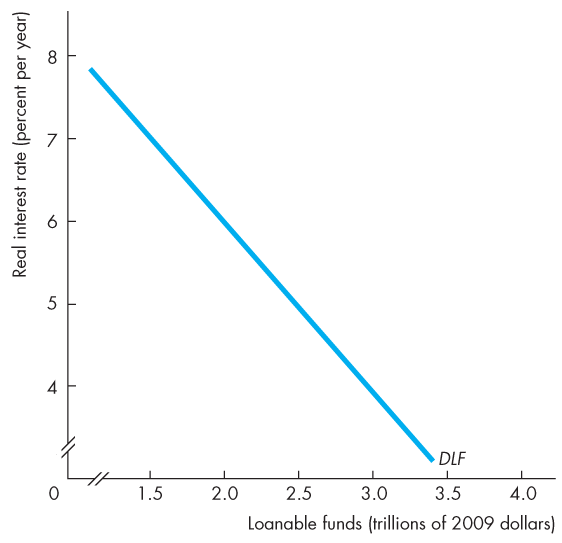 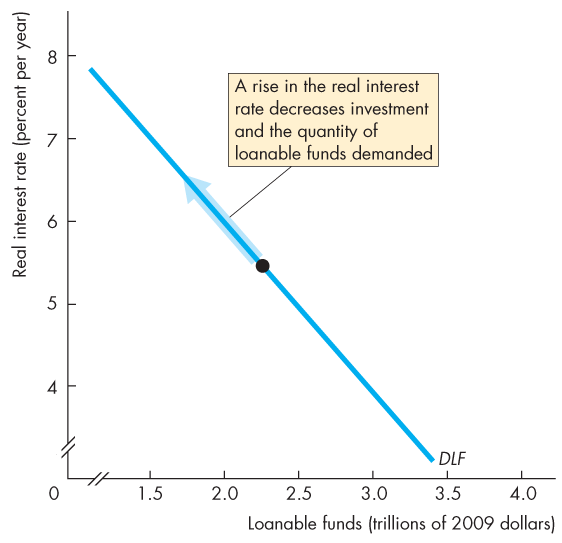 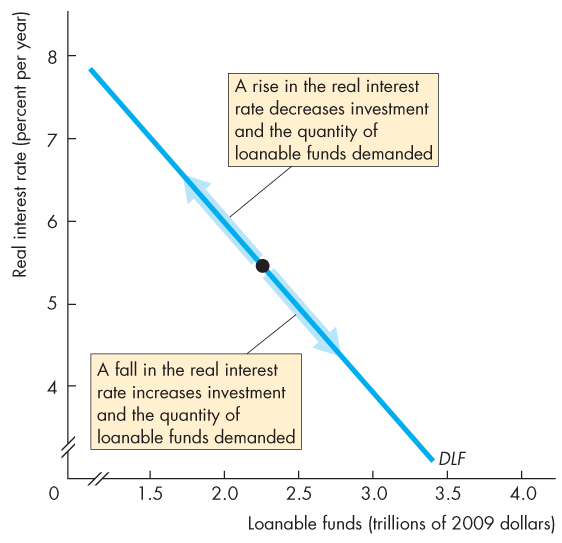 The Loanable Funds Market
Changes in the Demand for Loanable Funds
When the expected profit changes, the demand for loanable funds changes.
Other things remaining the same, the greater the expected profit from new capital, the greater is the amount of investment and the greater the demand for loanable funds.
The Loanable Funds Market
The Supply of Loanable Funds
The quantity of loanable funds supplied depends on
1. The real interest rate
2. Disposable income
3. Expected future income
4. Wealth
5. Default risk
The Loanable Funds Market
The Supply of Loanable Funds Curve
The supply of loanable funds is the relationship between the quantity of loanable funds supplied and the real interest rate when all other influences on lending plans remain the same.
Saving is the main item that makes up the supply of loanable funds.
The Loanable Funds Market
Figure 7.4 shows the supply of loanable funds curve.
A rise in the real interest rate increases the quantity of loanable funds supplied.
A fall in the real interest rate decreases the quantity of loanable funds supplied.
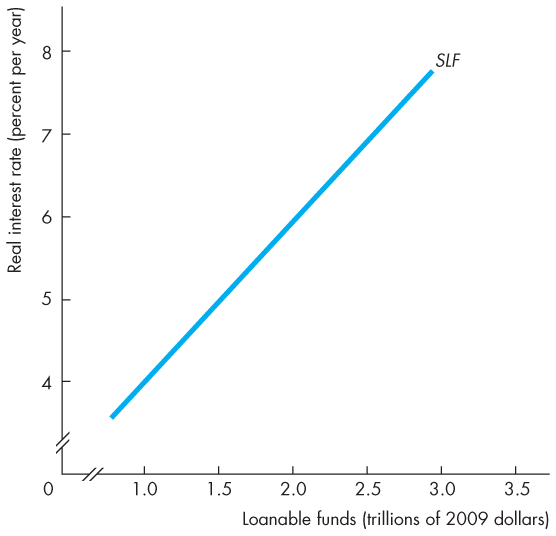 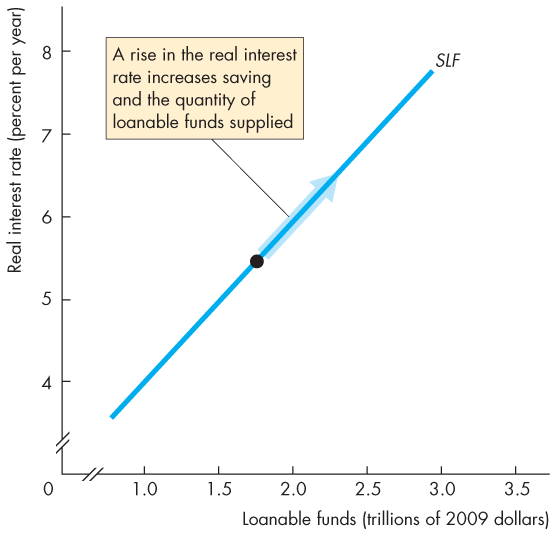 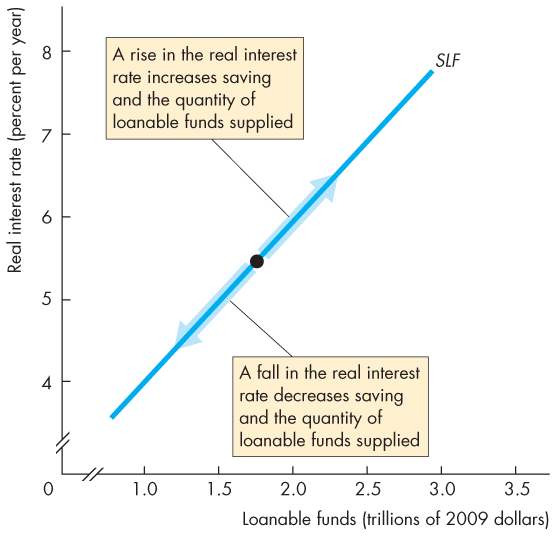 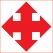 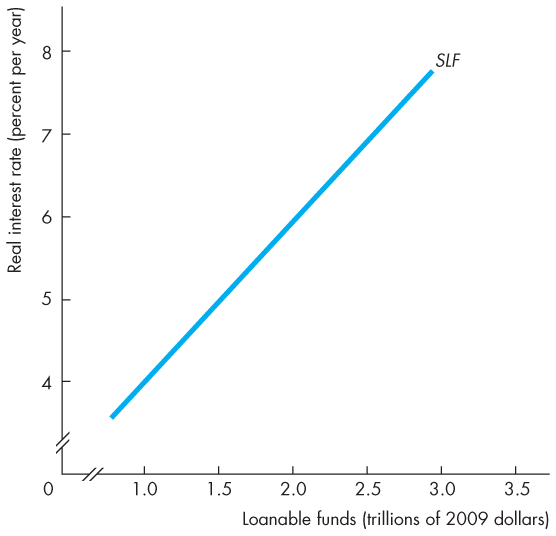 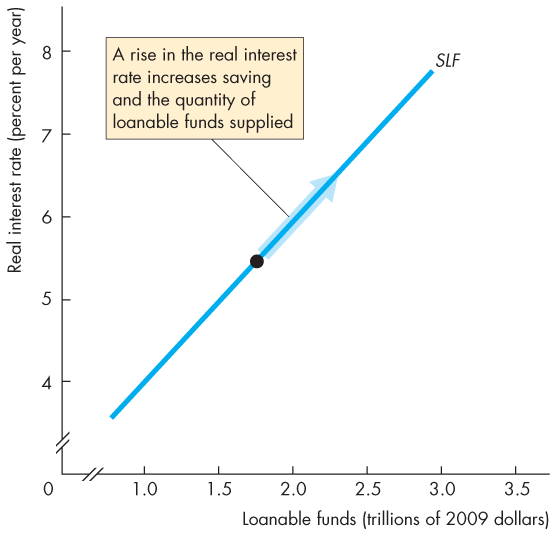 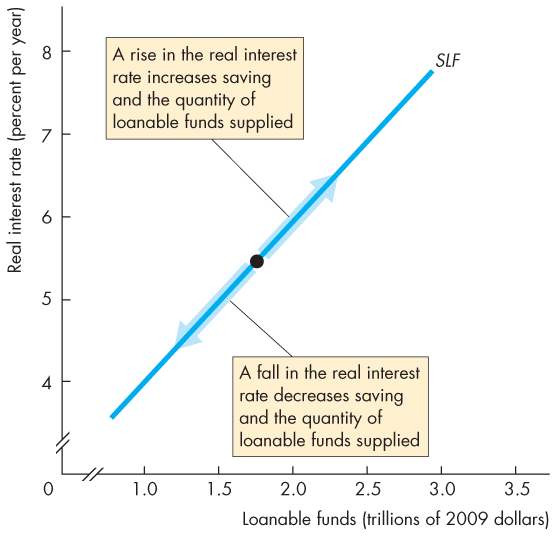 The Loanable Funds Market
Changes in the Supply of Loanable Funds
A change in disposable income, expected future income, wealth, or default risk changes the supply of loanable funds.
An increase in disposable income, a decrease in expected future income, a decrease in wealth, or a fall in default risk increases saving and increases the supply of loanable funds.
The Loanable Funds Market
Equilibrium in the Loanable Funds Market
The loanable funds market is in equilibrium at the real interest rate at which the quantity of loanable funds demanded equals the quantity of loanable funds supplied.
[Speaker Notes: Classroom activity
Check out Economics in Action: The Total Quantities Supplied and Demanded]
The Loanable Funds Market
Figure 7.5 illustrates the loanable funds market.
At 7 percent a year, there is a surplus of funds and the real interest rate falls.
At 5 percent a year, there is a shortage of funds and the real interest rate rises.
Equilibrium occurs at a real interest rate of 6 percent a  year.
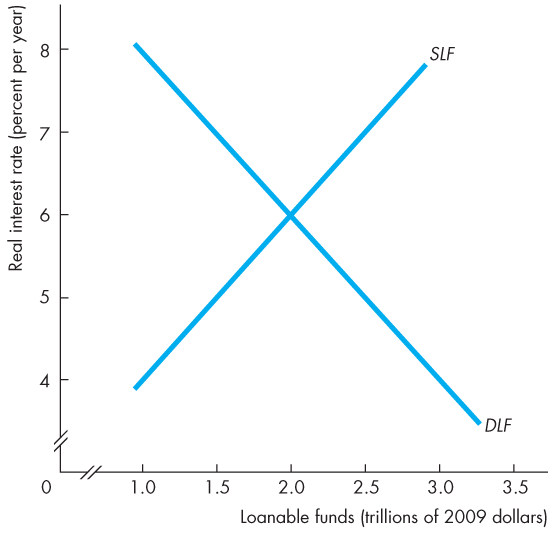 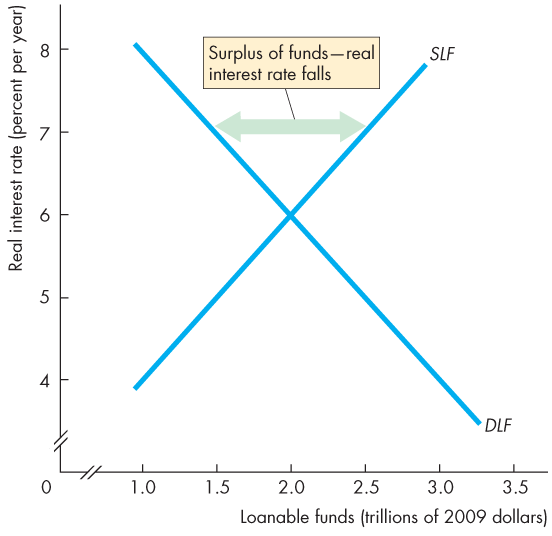 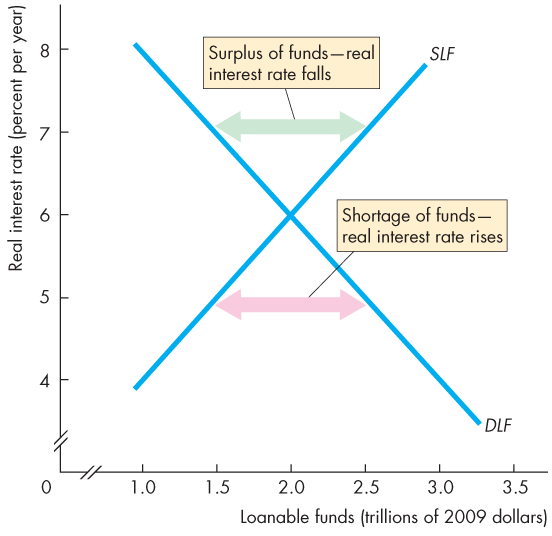 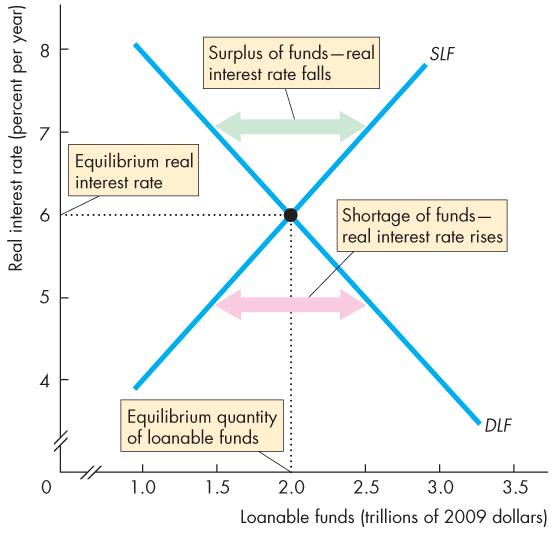 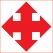 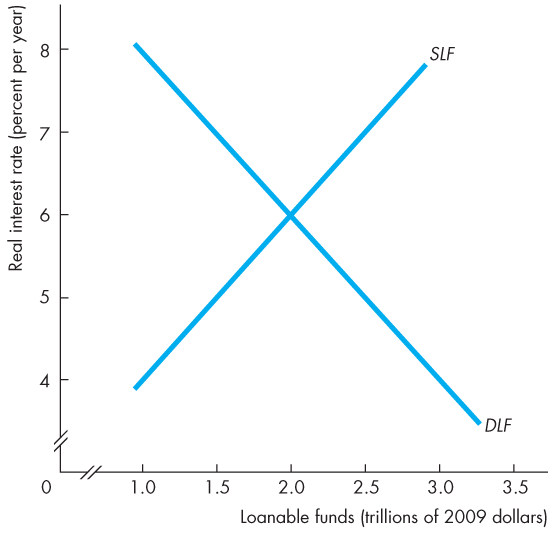 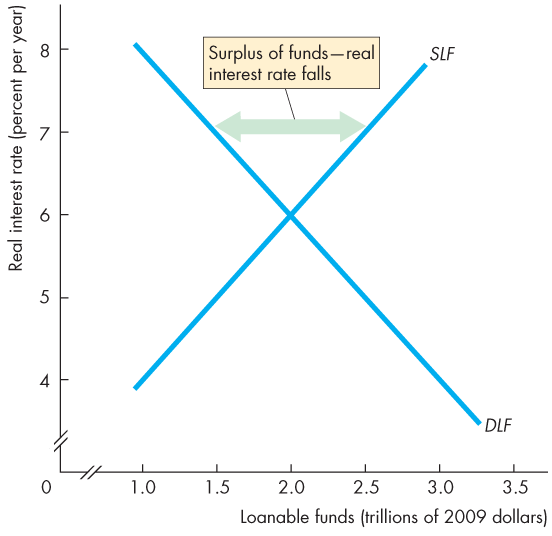 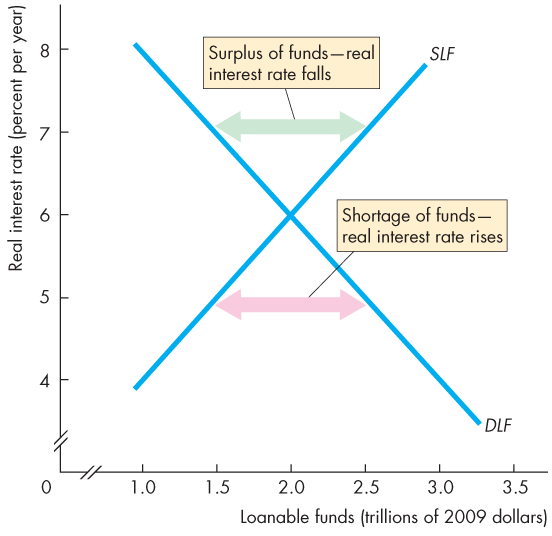 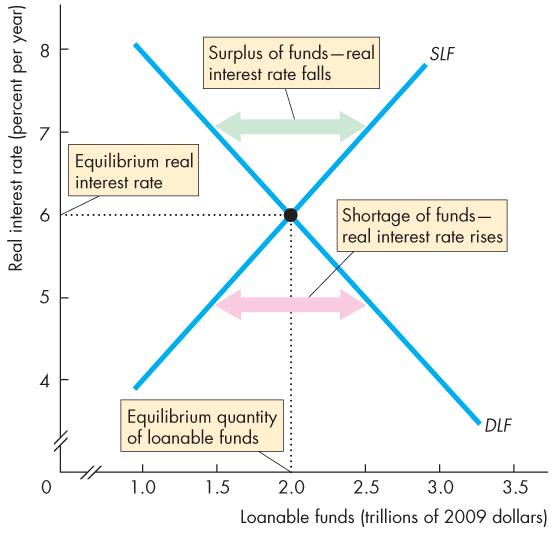 The Loanable Funds Market
Changes in Demand and Supply
Financial markets are highly volatile in the short run but remarkably stable in the long run. 
Volatility comes from fluctuations in either the demand for loanable funds or the supply of loanable funds.
These fluctuations bring fluctuations in the real interest rate and in the equilibrium quantity of funds lent and borrowed. 
They also bring fluctuations in asset prices.
The Loanable Funds Market
Figure 7.6(a) illustrates an increase in the demand for loanable funds.
An increase in expected profits increases the demand for funds today.
The real interest rate rises.
Saving and quantity of funds supplied increases.
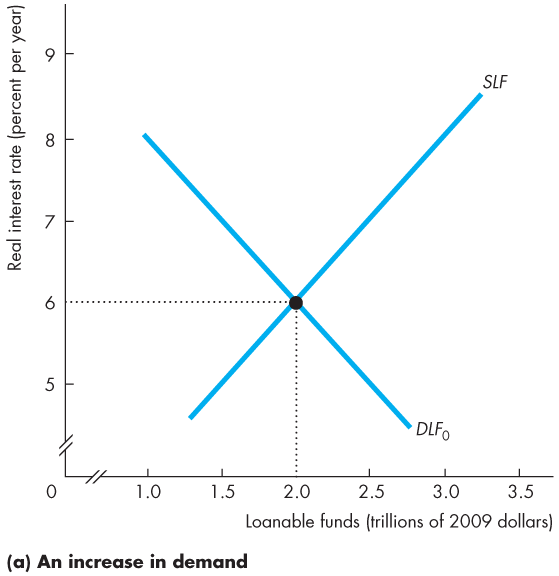 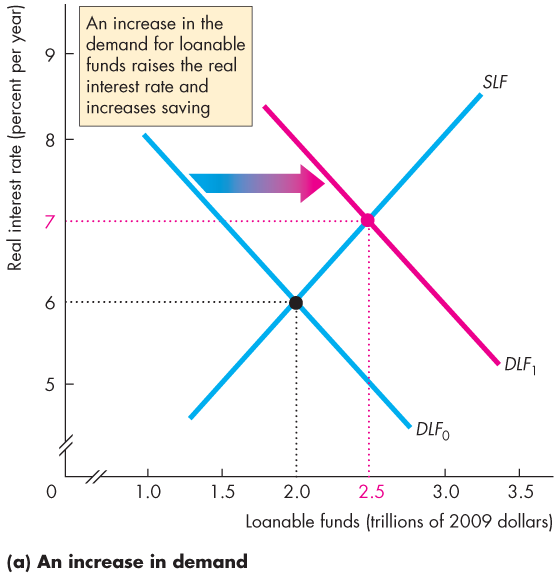 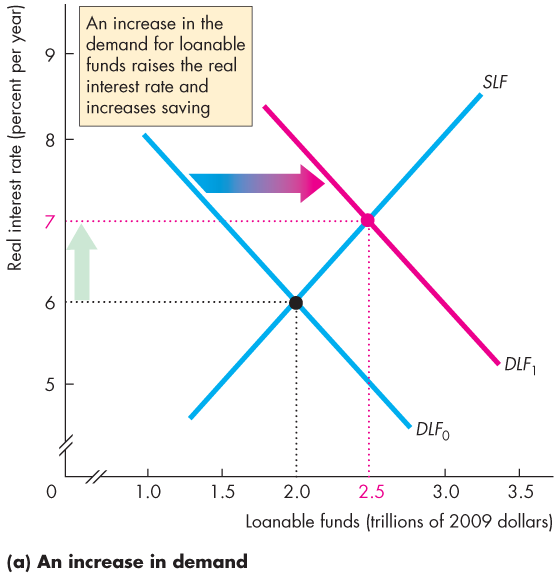 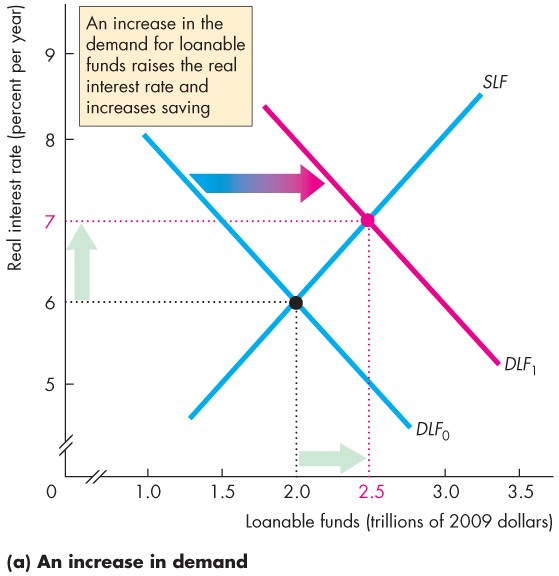 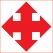 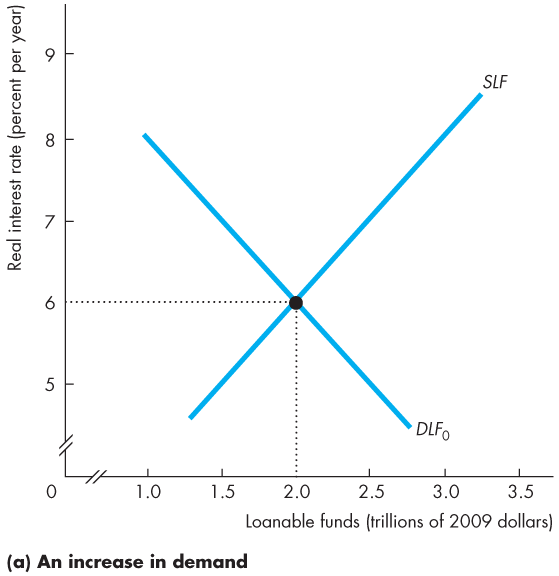 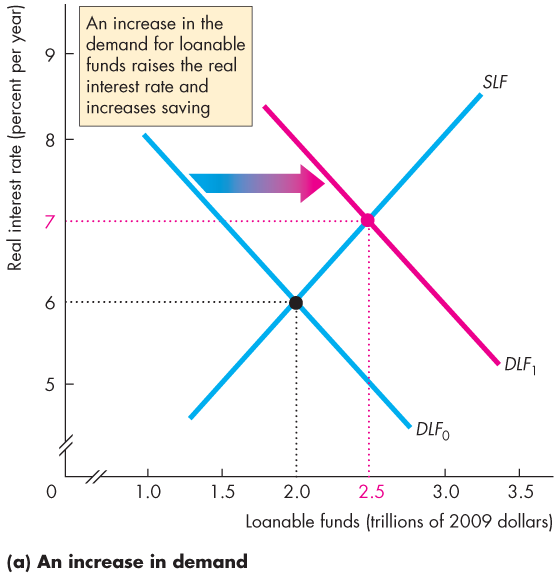 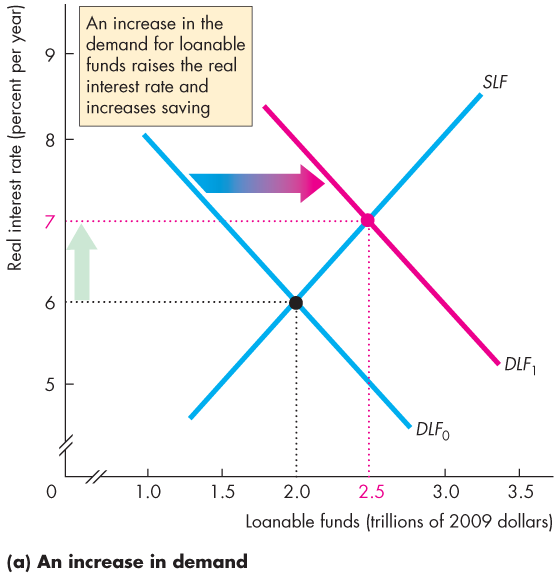 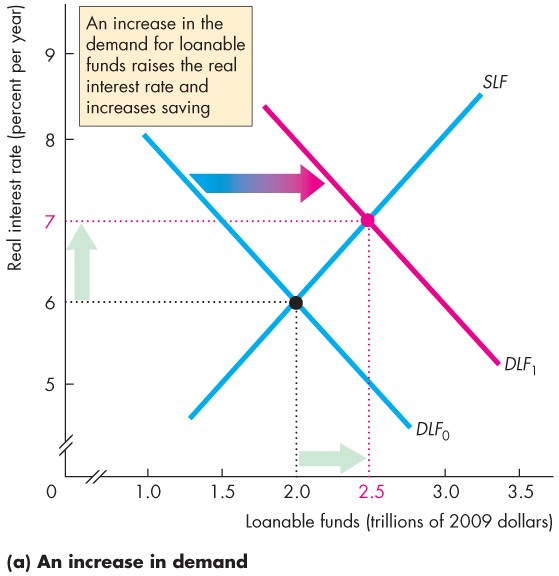 The Loanable Funds Market
Figure 7.6(b) illustrates an increase in the supply of loanable funds.
If one of the influences on saving plans changes and saving increases, the supply of funds increases.
The real interest rate falls.
Investment increases.
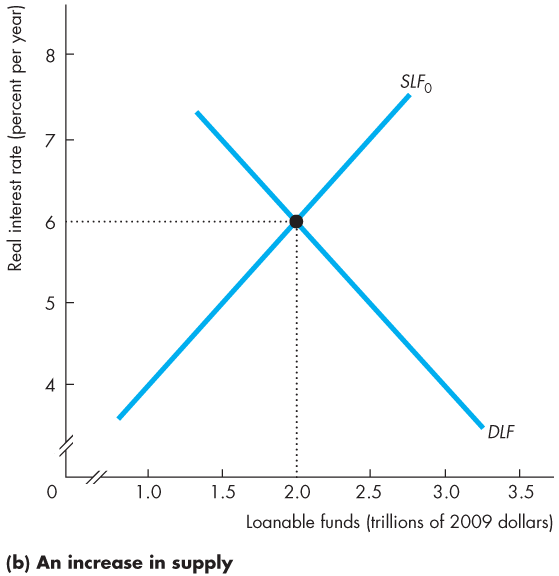 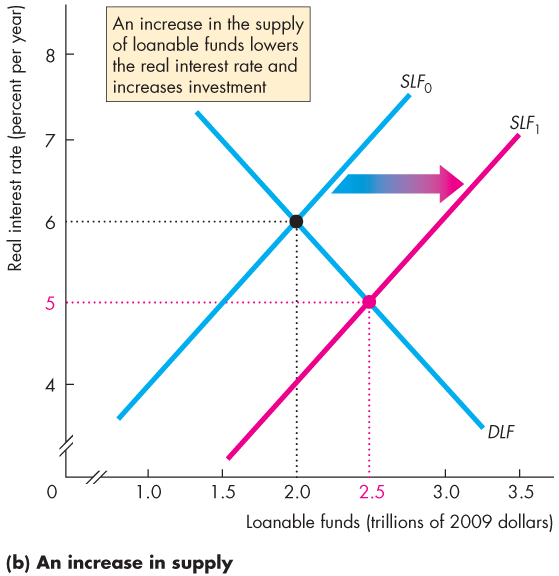 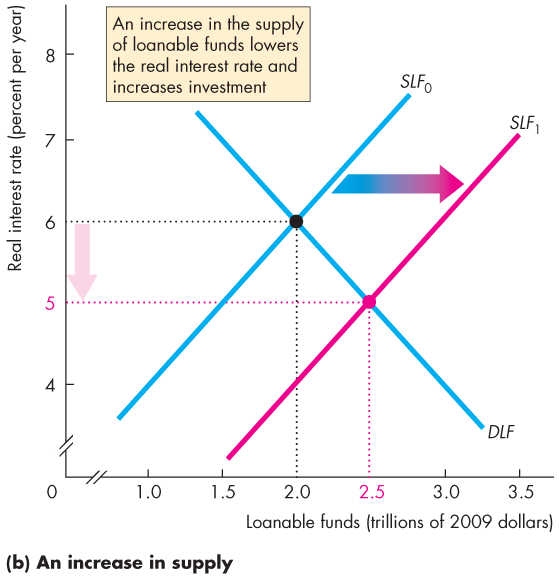 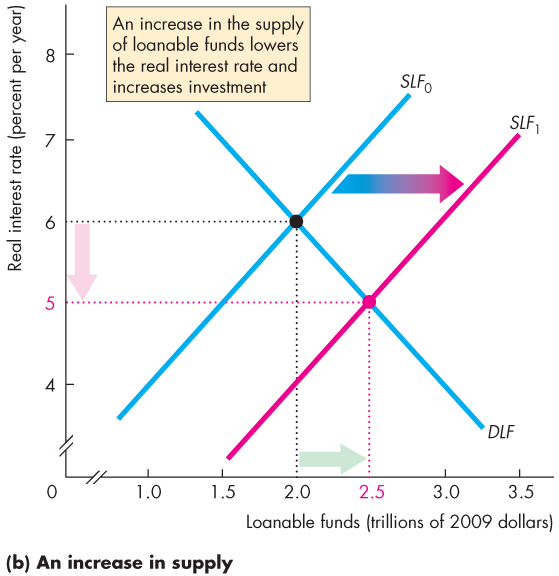 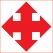 [Speaker Notes: Classroom activity
Check out Economics in Action: Loanable Funds Fuel Home Price Bubble]
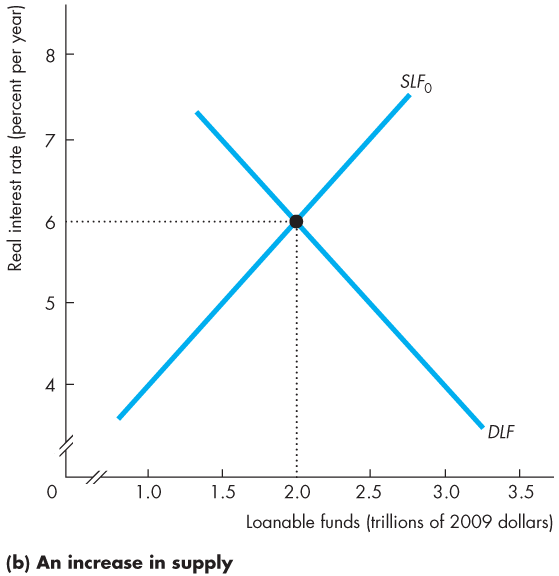 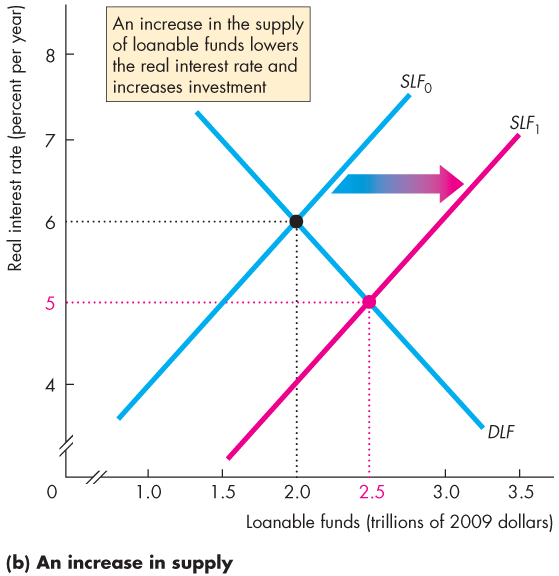 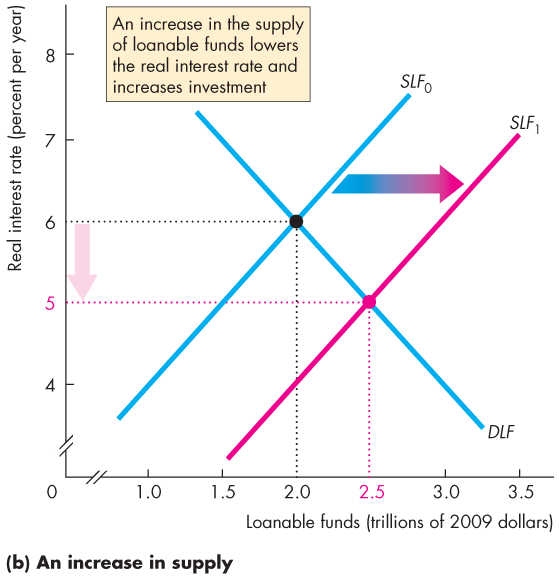 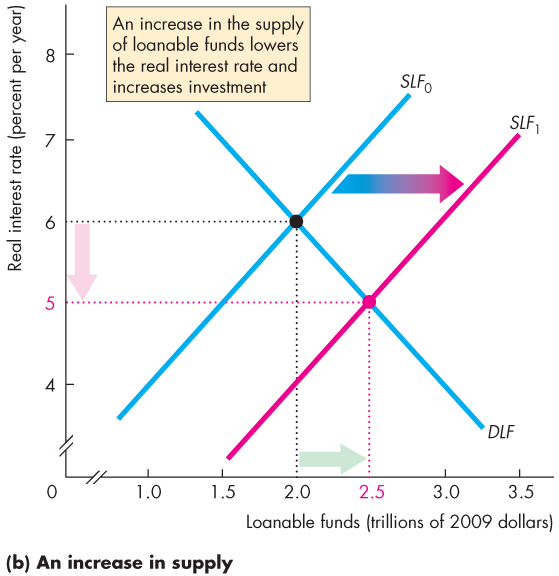 Government in the Loanable Funds Market
Government enters the loanable funds market when it has a budget surplus or deficit.
A government budget surplus increases the supply of funds.
A government budget deficit increases the demand for funds.
[Speaker Notes: Take advantage of this model to highlight the effect of the deficit. Whether you draw it on the board or use a laser pointer, track the increase in the real interest rate and the decrease moving along the PDLF curve. Mention that crowding out decreases the capital stock because of the decrease in investment.]
Government in the Loanable Funds Market
Figure 7.7 illustrates the effect of a government budget surplus.
A government budget surplus increases the supply of funds.
The real interest rate falls.
Private saving decreases.
Investment increases.
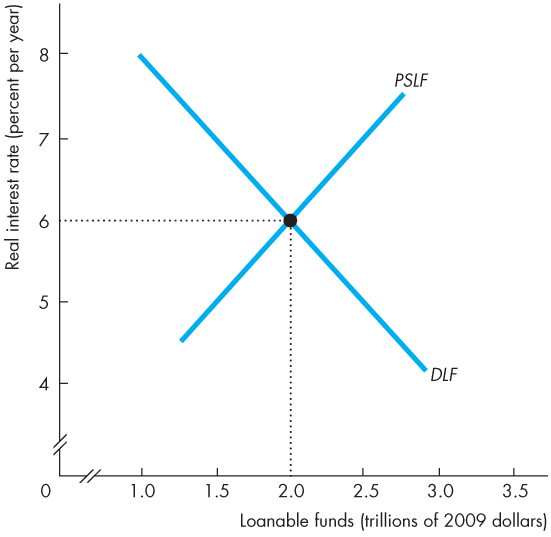 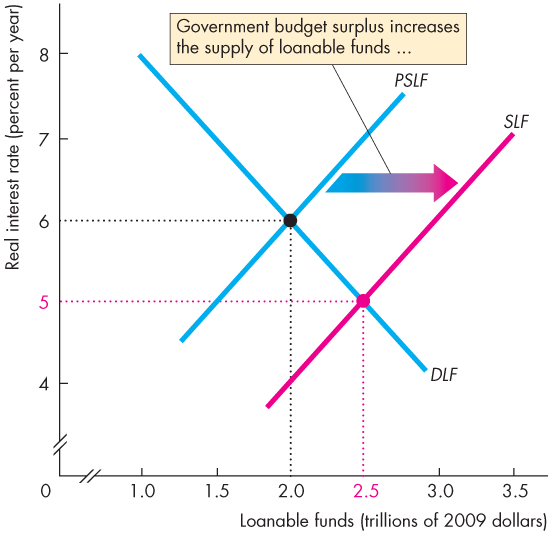 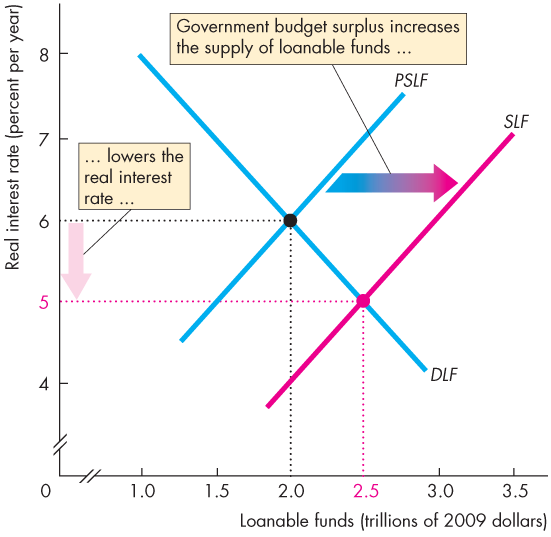 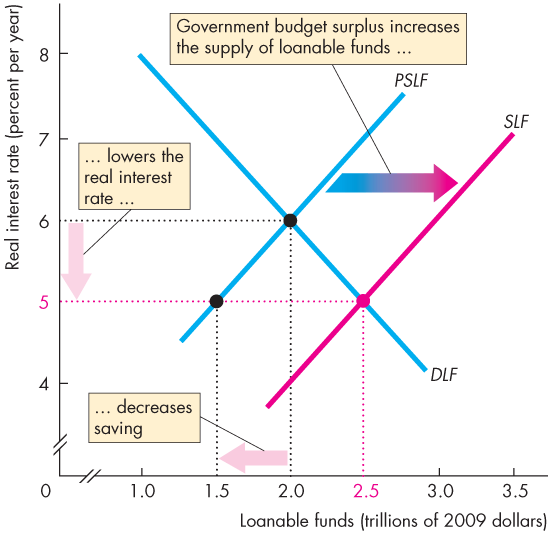 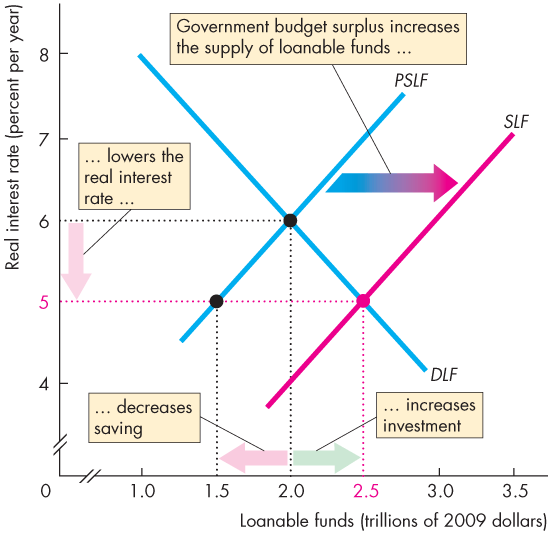 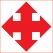 [Speaker Notes: Classroom activity
Check out Economics in the News: Interest Rates Low But Fall]
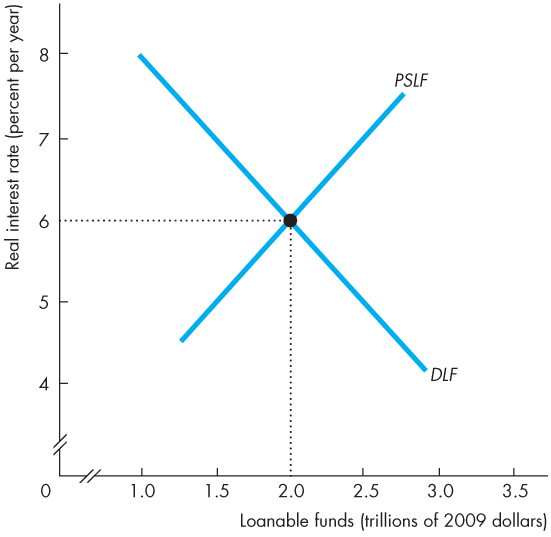 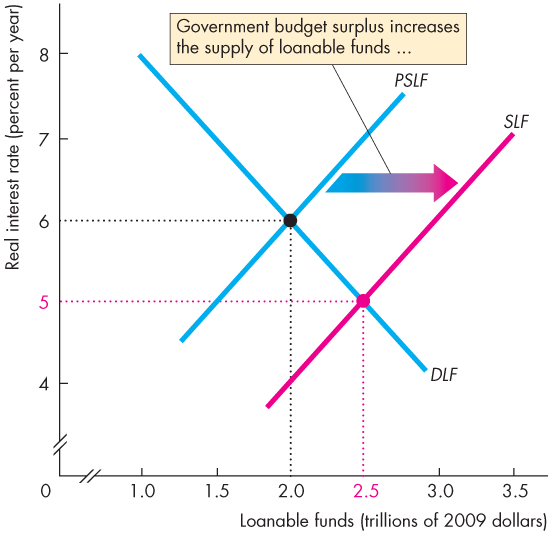 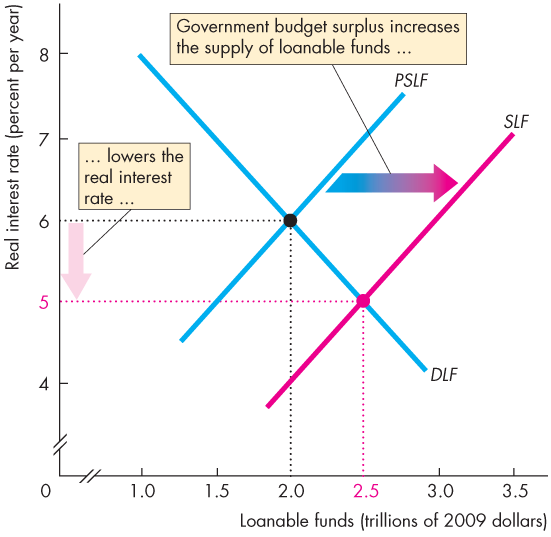 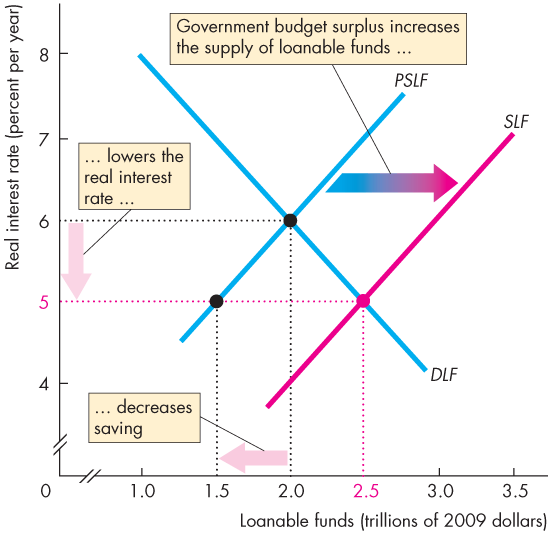 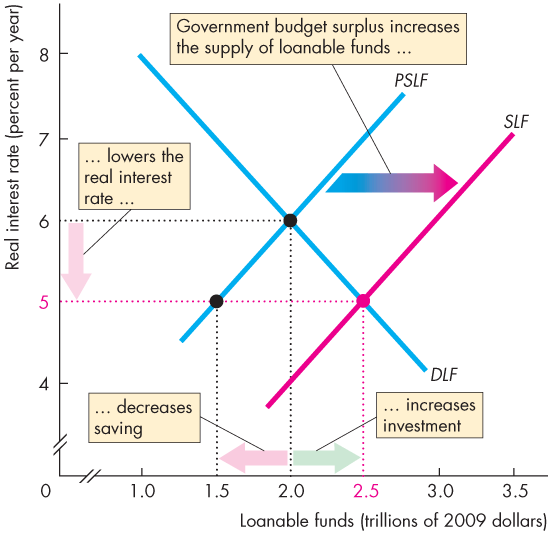 Government in the Loanable Funds Market
Figure 7.8 illustrates the effect of a government budget deficit.
A government budget deficit increases the demand for funds.
The real interest rate rises.
Private saving increases.
Investment decreases—is crowded out.
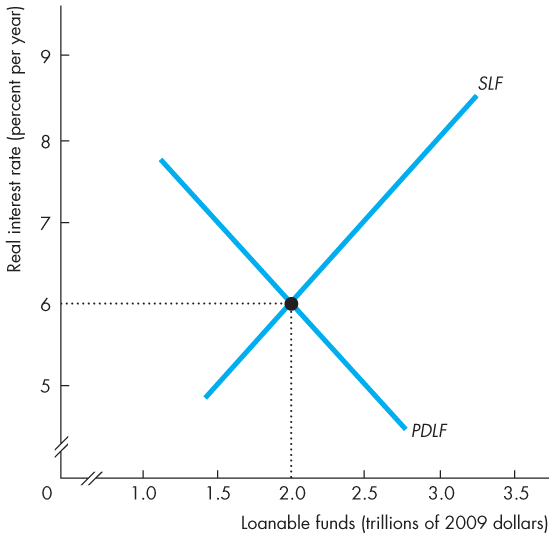 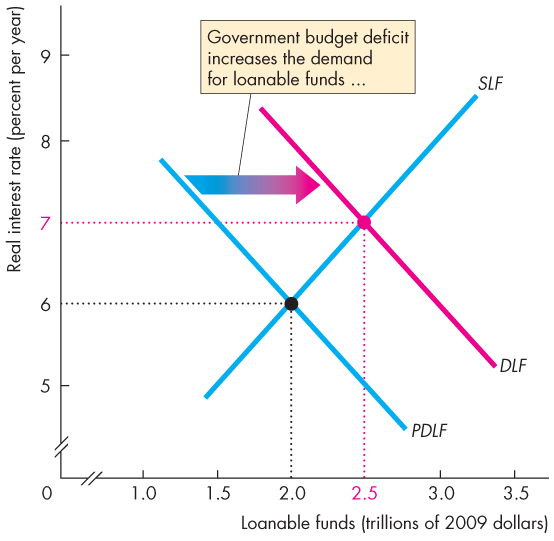 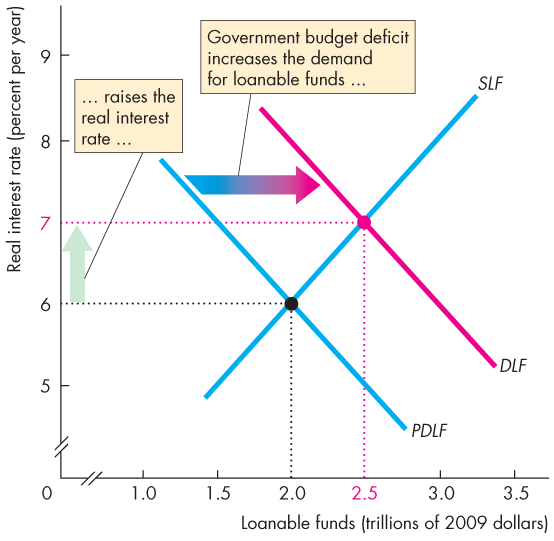 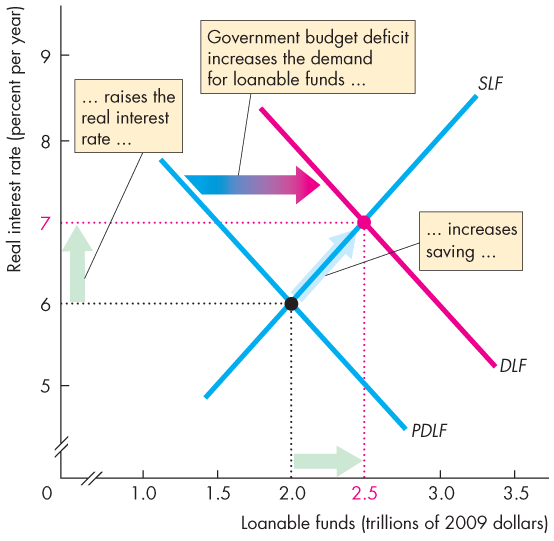 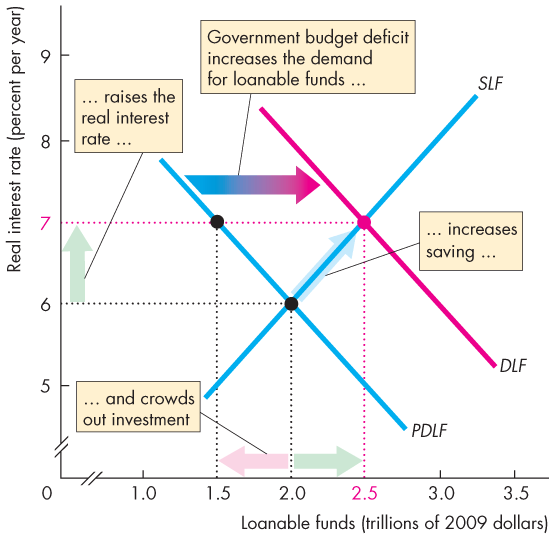 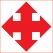 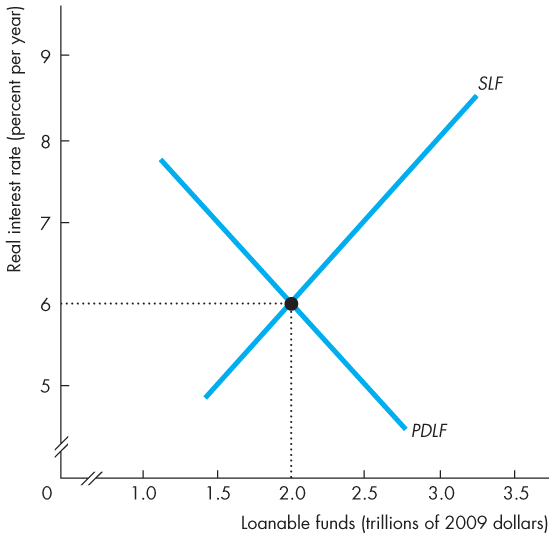 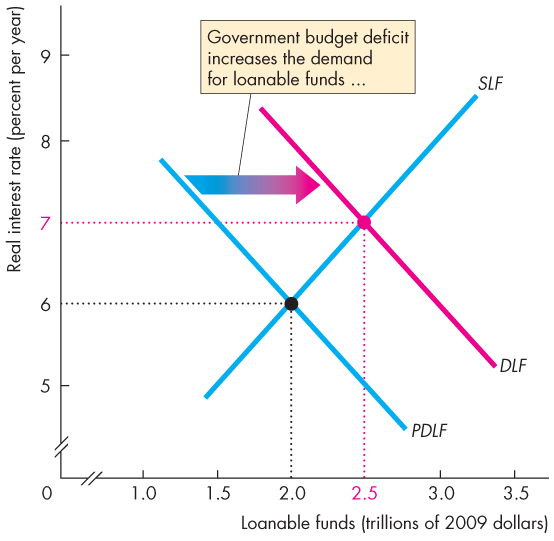 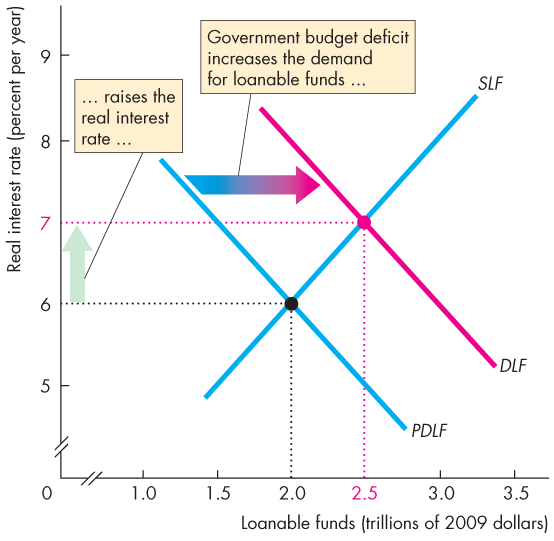 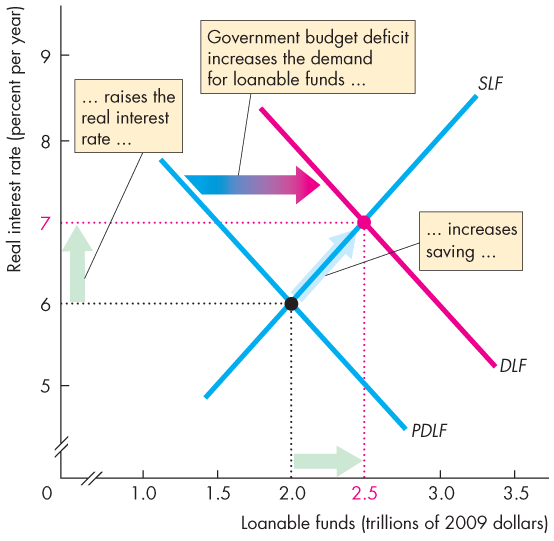 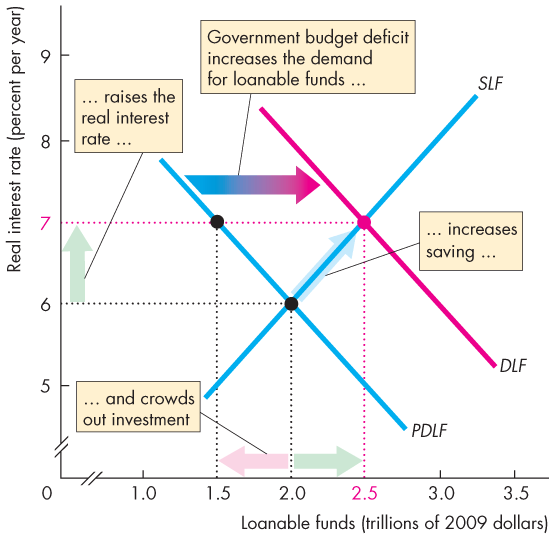 Government in the Loanable Funds Market
Figure 7.9 illustrates the Ricardo-Barro effect.
A budget deficit increases the demand for funds.
Rational taxpayers increase saving, which increases the supply of funds.
Increased private saving finances the deficit.
Crowding-out is avoided.
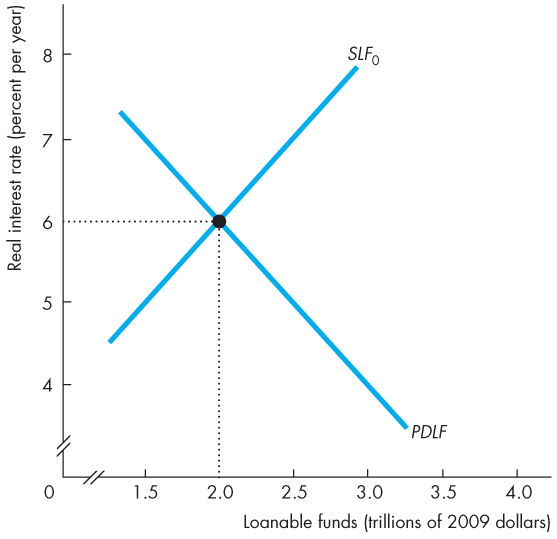 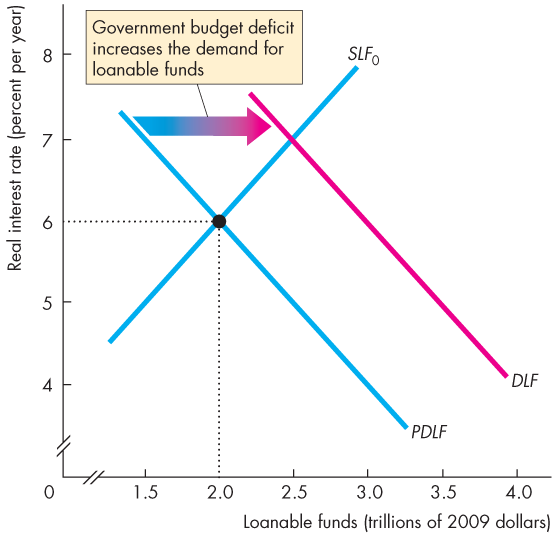 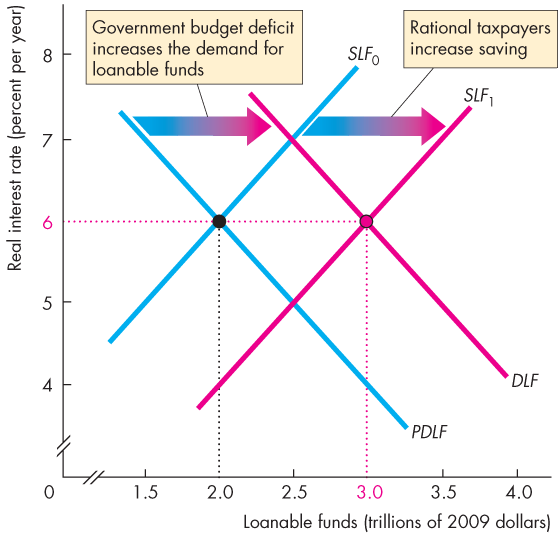 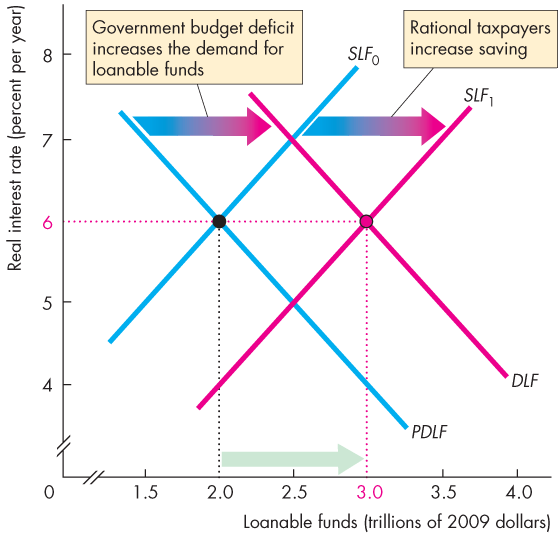 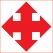 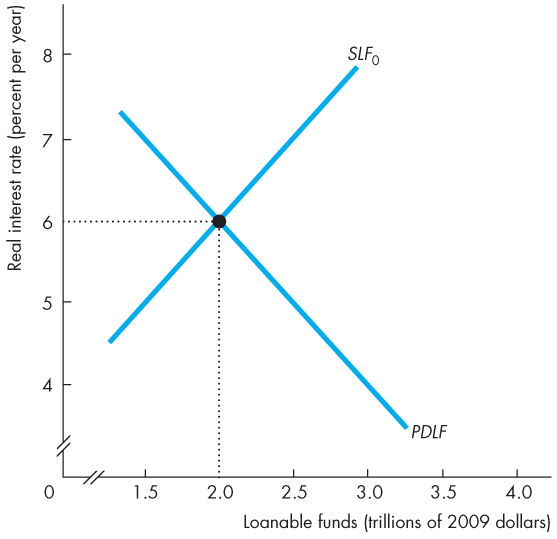 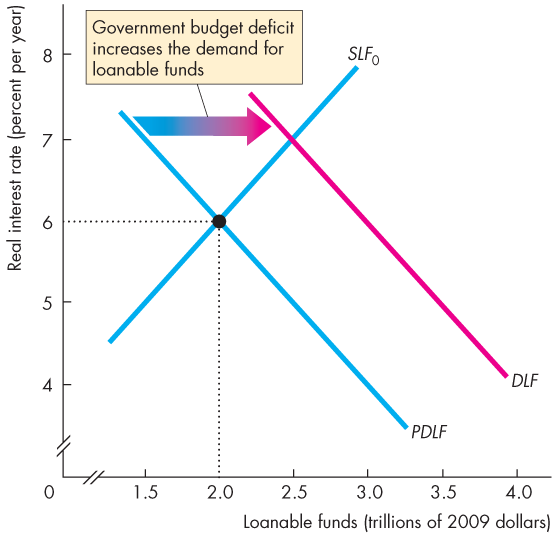 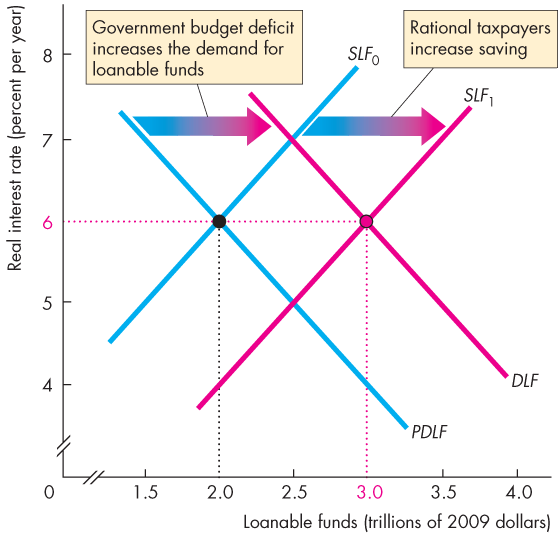 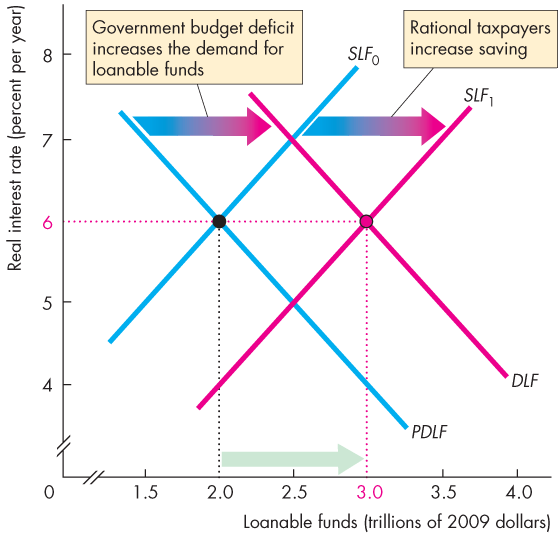